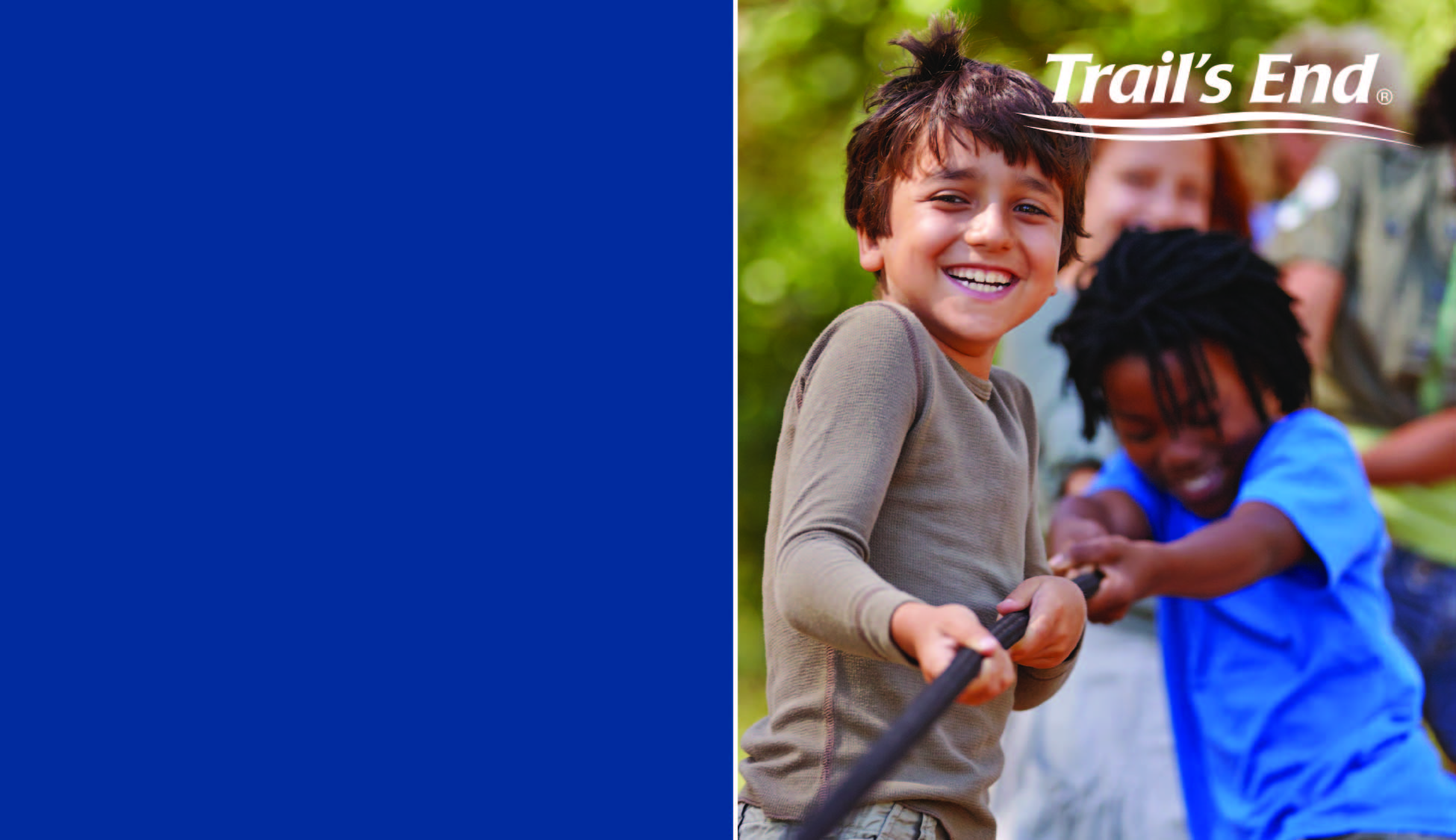 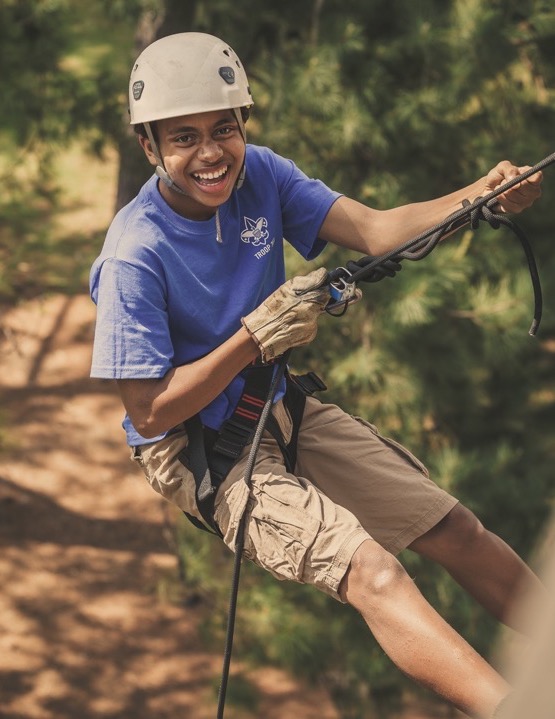 BAY AREA
COUNCIL

2023 POPCORN KICKOFF
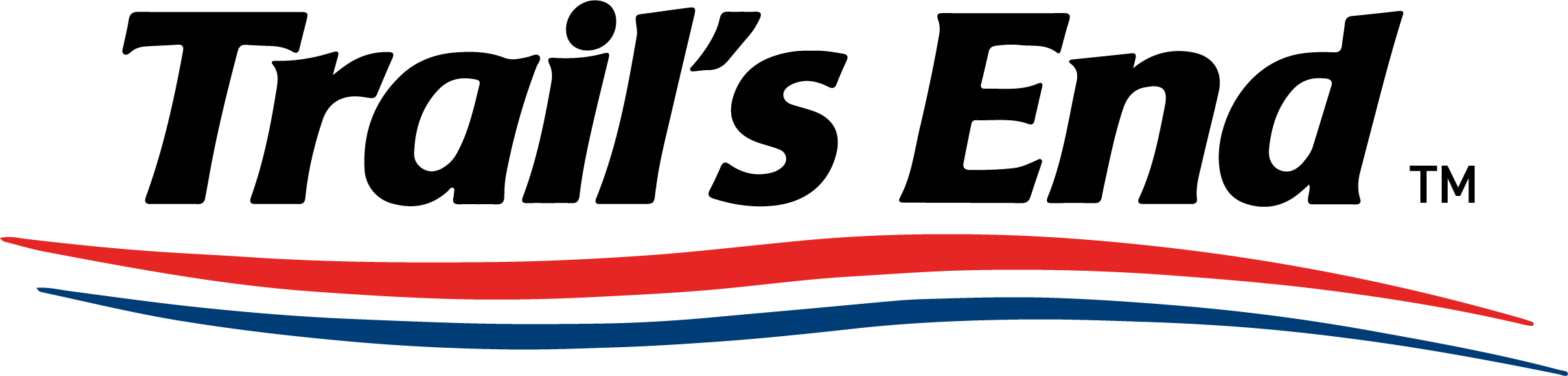 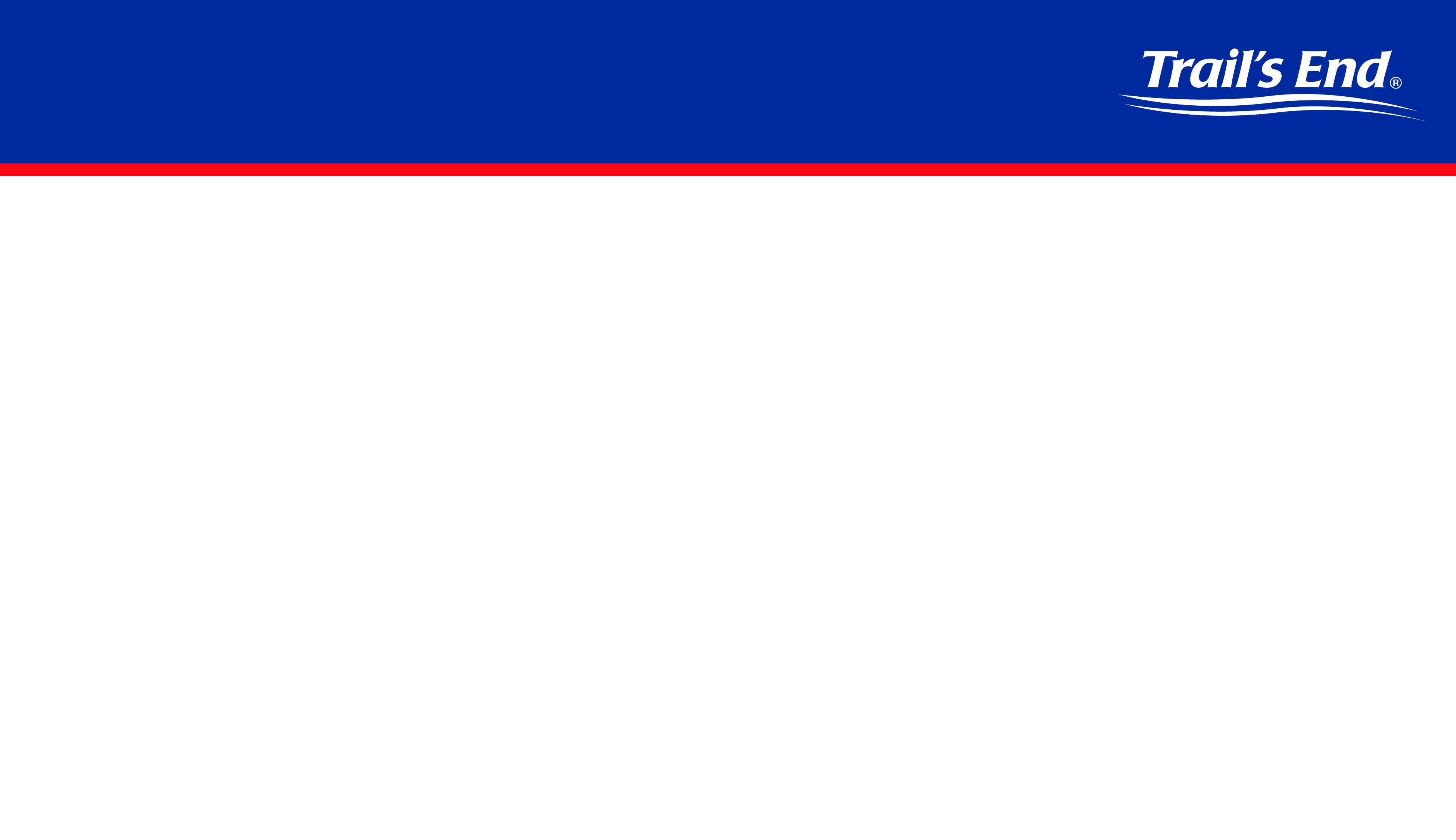 WHY POPCORN?
Fund Adventures
Campouts
Blue & Gold Celebration
Pinewood Derby
High Adventures
Equipment needs
Advancement
Annual dues
Scouts Learn
The value of hard work
How to earn their own way
Public speaking
Salesmanship and people skills
Setting and achieving goals
Money management

Scouts Earn Rewards
Amazon e-gift cards
Millions of rewards to choose from
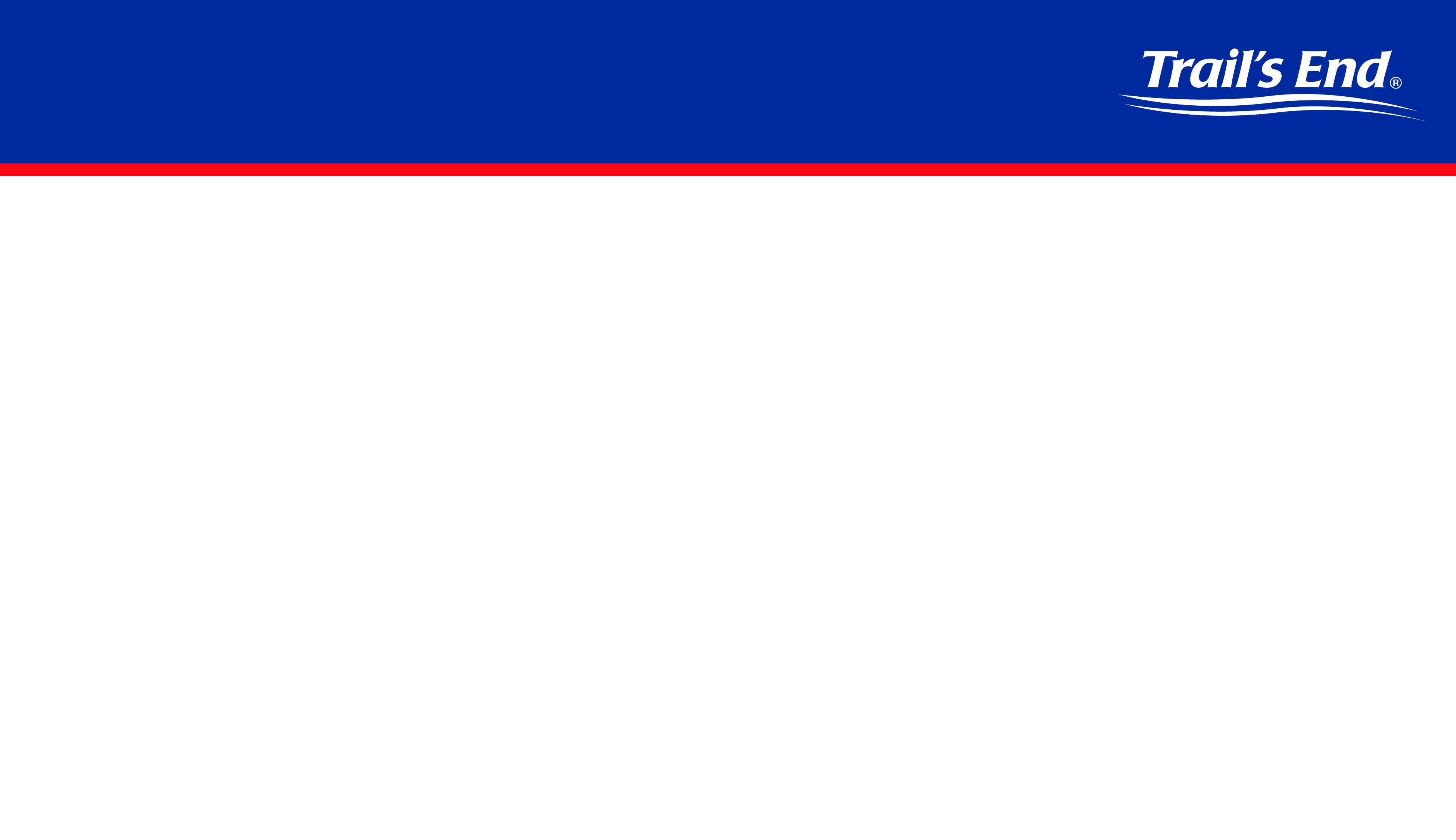 WAYS TO SELL
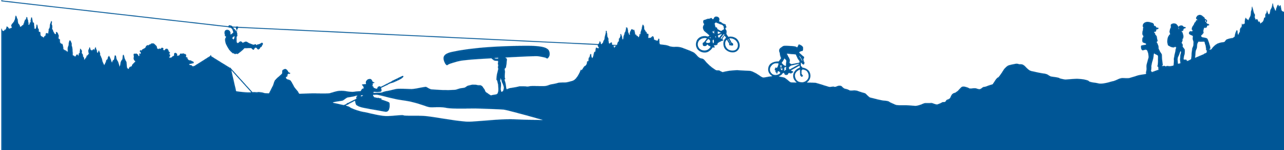 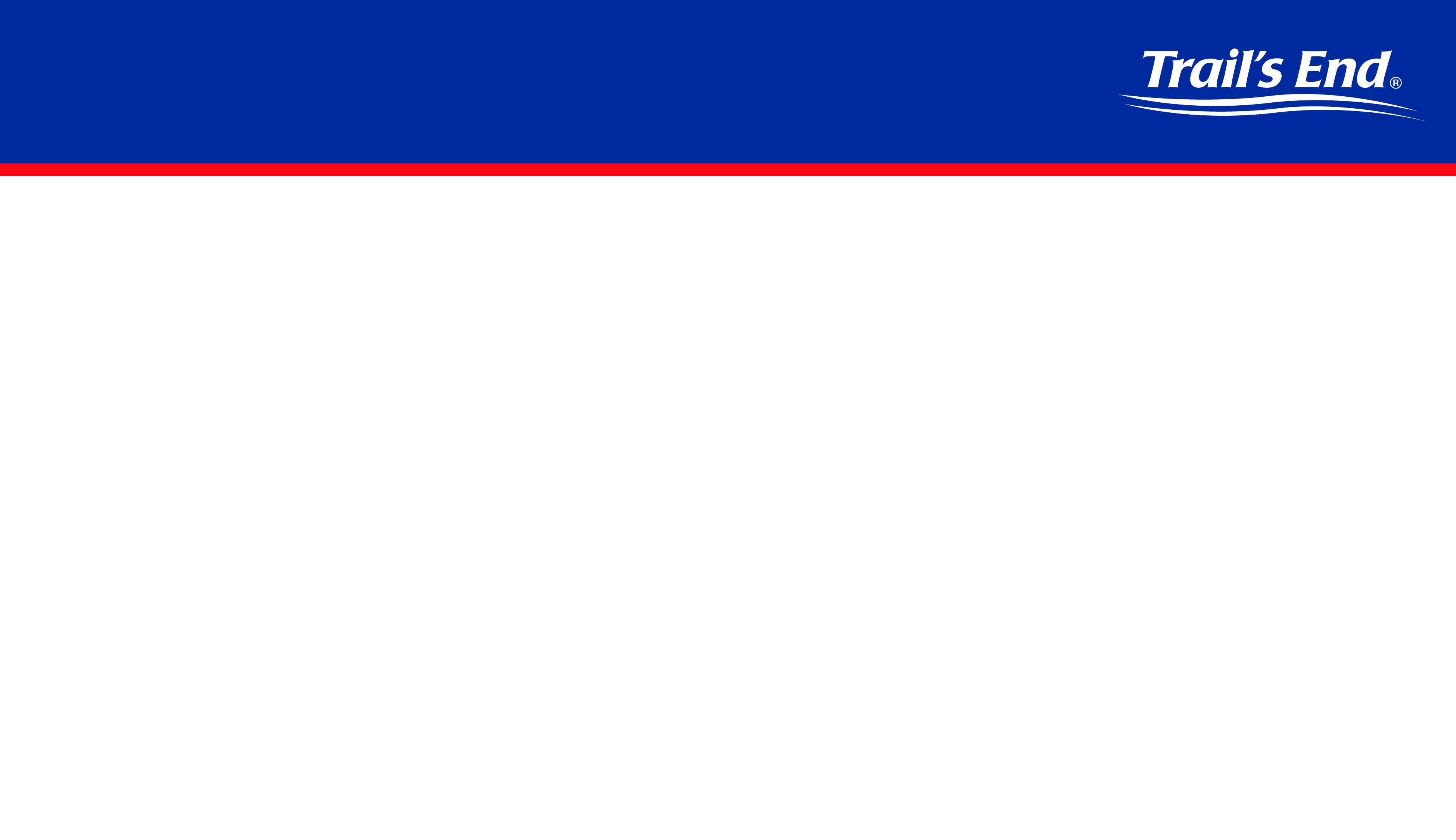 WAYS TO SELL
STOREFRONT SALES
ONLINE DIRECT
WAGON SALES
Ship direct to your customers
Record in the app
Share your page via email, text, social media or QR code
No handling of products or cash
$65 Average Order
Products & prices may vary
Shipping/Tax may apply
Available year-round
Leverage high foot traffic retailers
Reserved by Unit Leaders
Sign up to sell in person at a store
$162 per hour National average
One parent and one Scout cover more hours
Set your storefront split method in the Leader Portal before storefront sales begin
Deliver product to your family, friends and neighbors' homes
Ask parents to ask their co-workers
Mark sales delivered or undelivered
Delivered: Check out popcorn in advance, and deliver products
Undelivered: Take order and deliver products later
Always have an adult with you
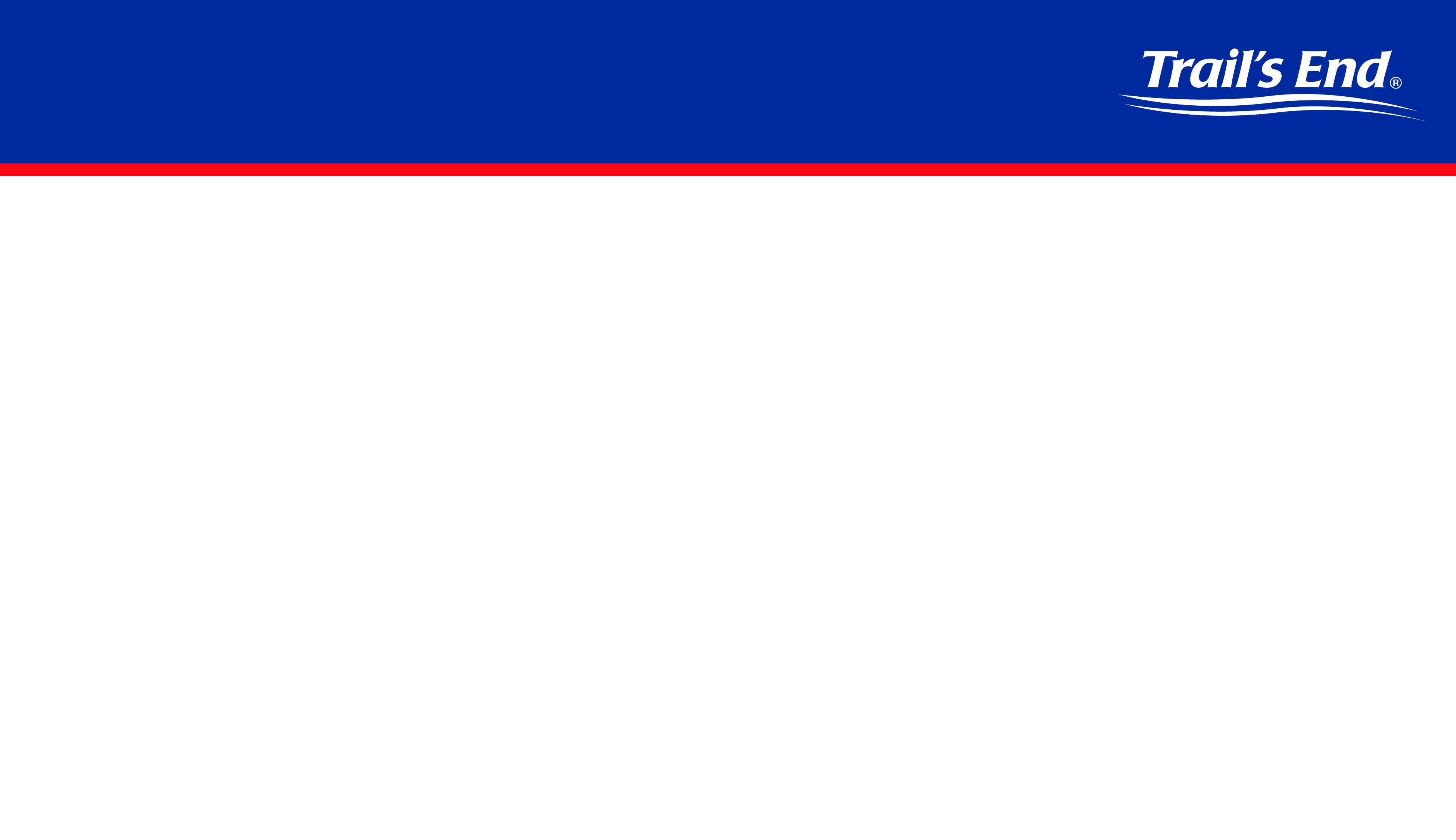 ONLINE SALES
Via the Trail’s End App
No Cash or Product Handling
$65 Average Order Value
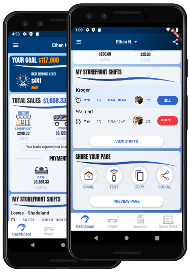 SHARE YOUR PAGE

Share your fundraising page via email, text, or social media.
Customers click your link to place online orders.
Products ship directly to your customer’s home.
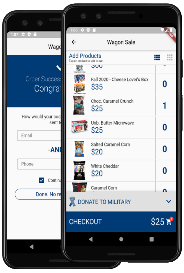 DIRECT ORDERS

Pick your products.
Credit or debit payments only
Products ship directly to your customer’s home.
TIP: Additionally share your page during online holidays: Amazon Prime Day in July & October*, Black Friday & Cyber Monday
*Subject to Change
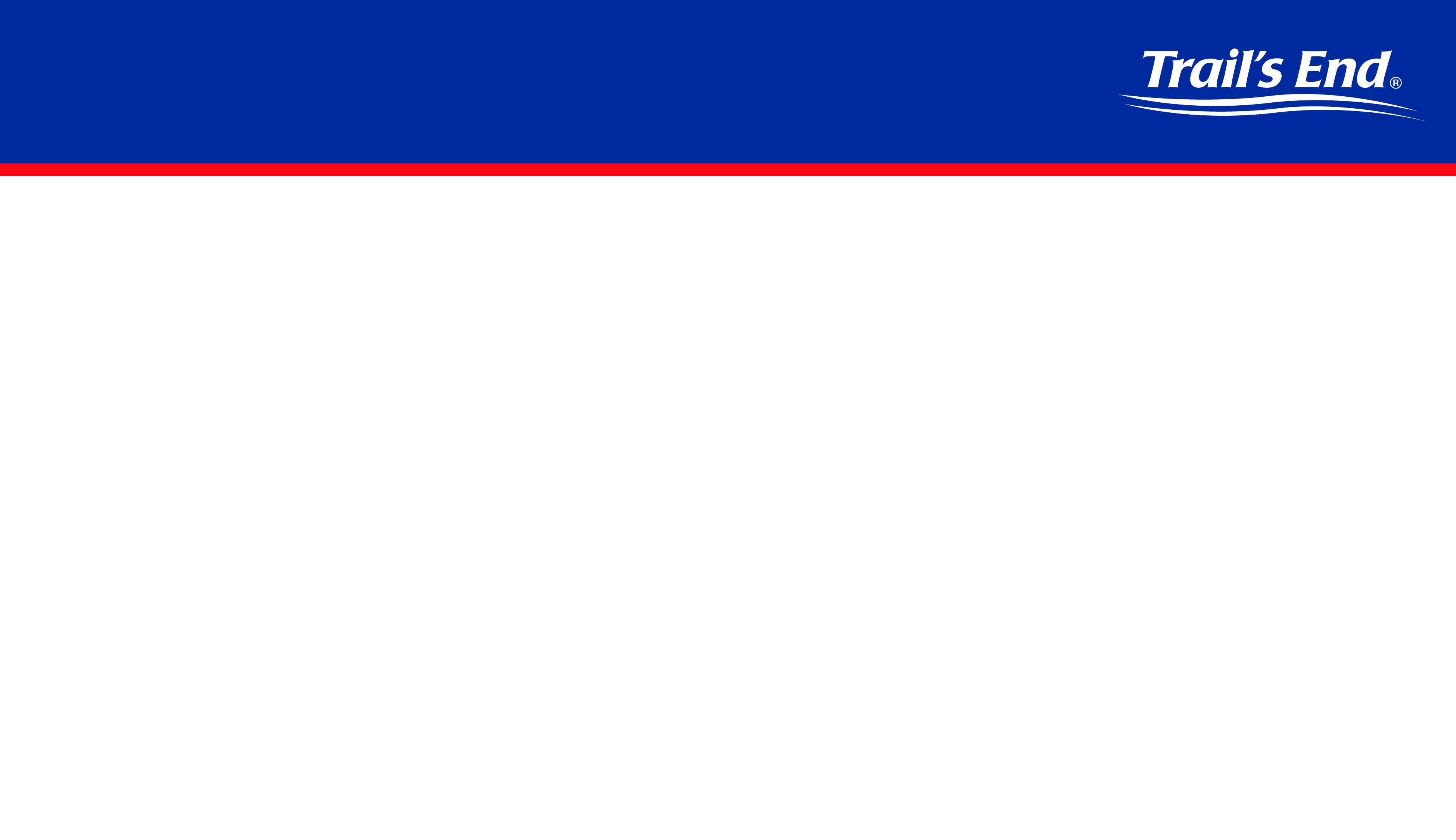 ONLINE ASSORTMENT
www.trails-end.com
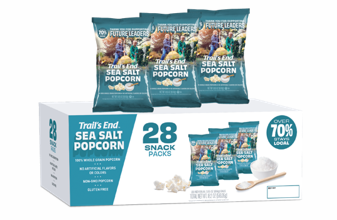 NEW
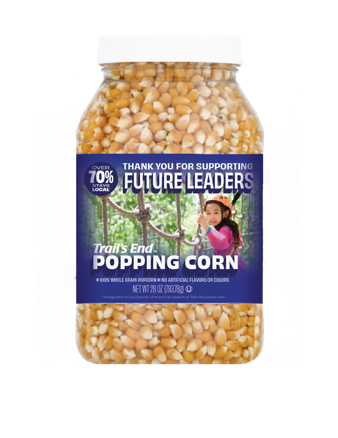 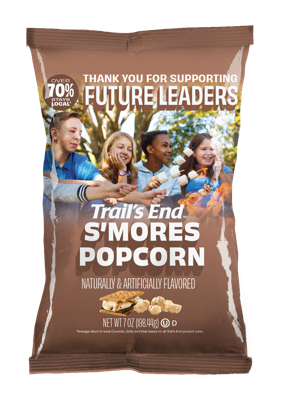 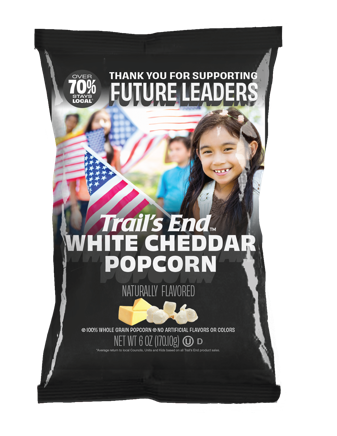 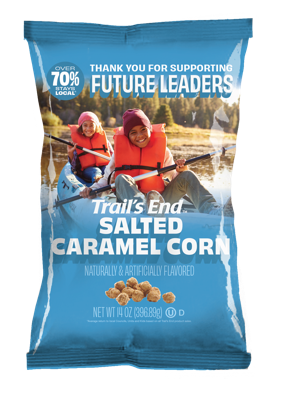 $25
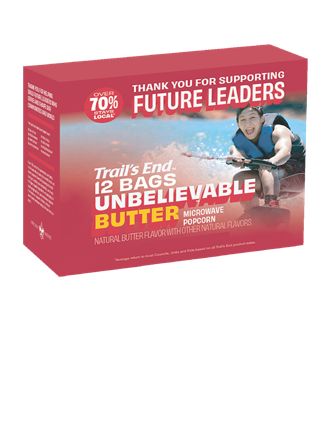 $20
$25
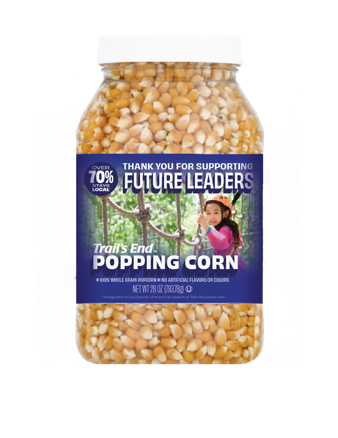 $27
$34
$50
IMPROVED FLAVOR
NEW
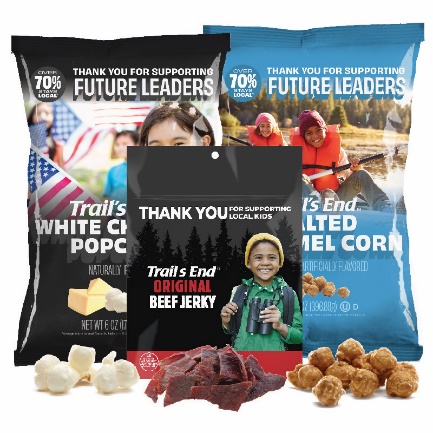 NEW
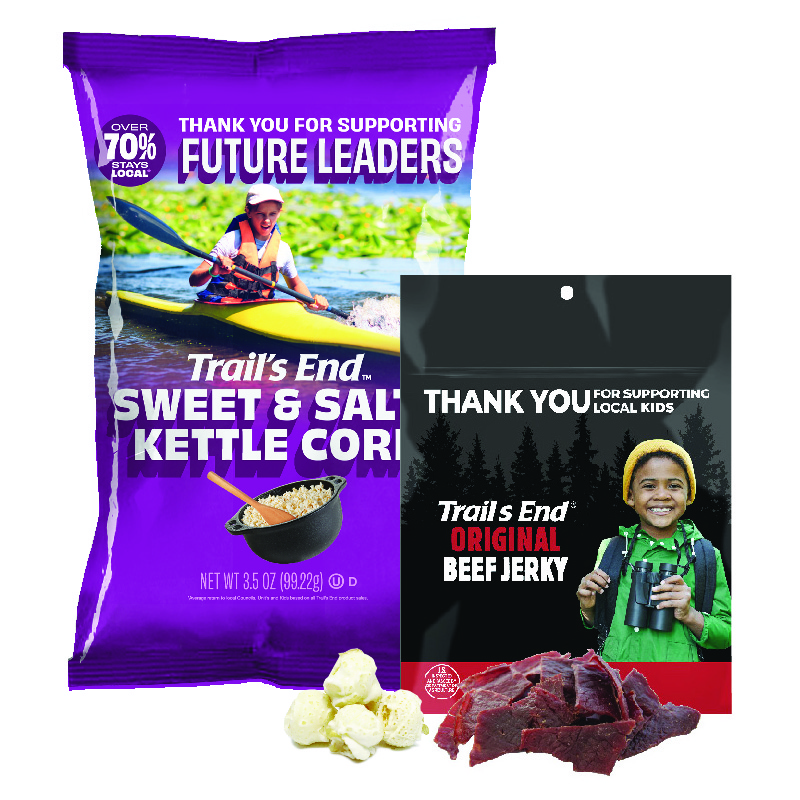 $42
$47
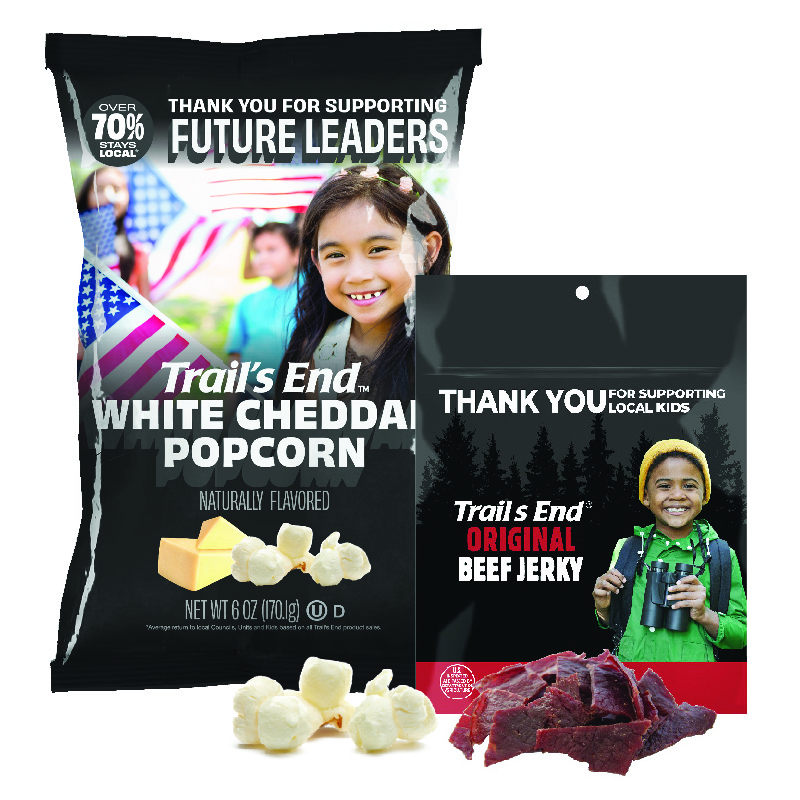 $72
$62
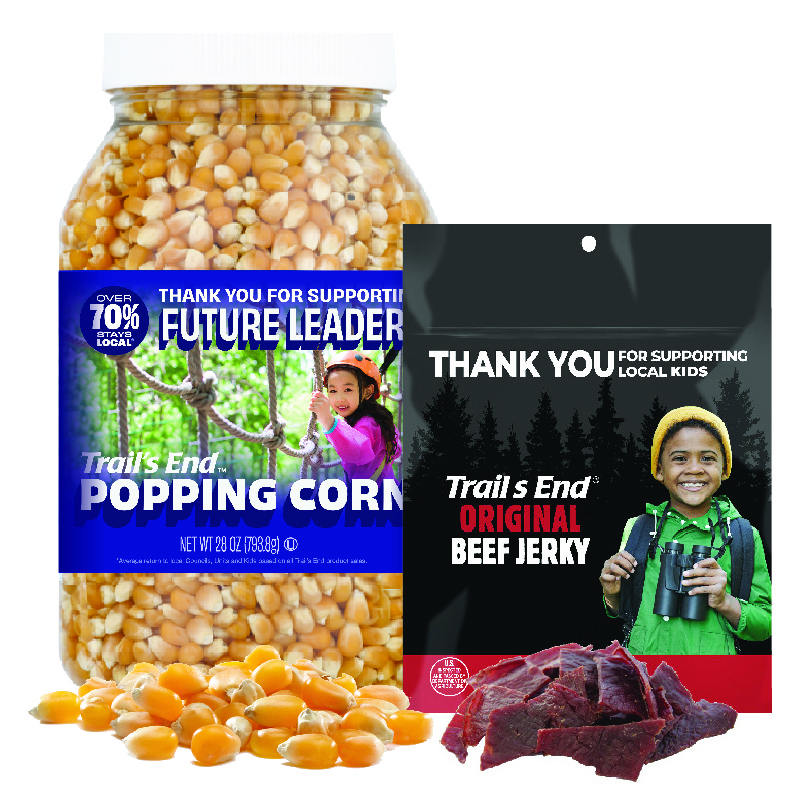 $54
$45
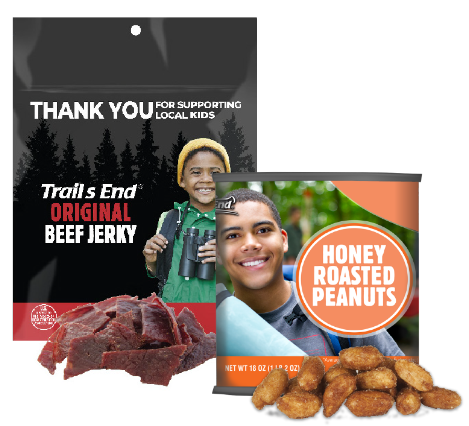 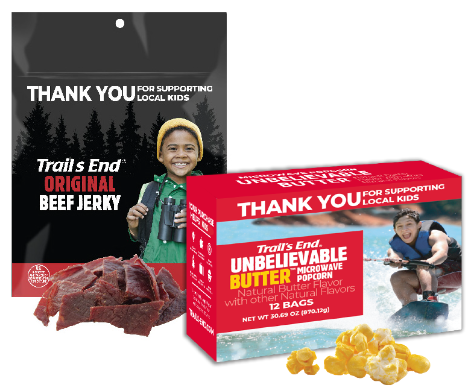 NEW
NEW
Movie Night Bundle
Road Trip Variety Pack
Picnic Bundle
Game Night Bundle
Let’s Go Hiking Bundle
Ultimate Snack Pack
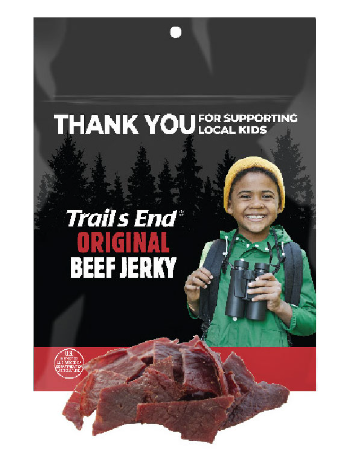 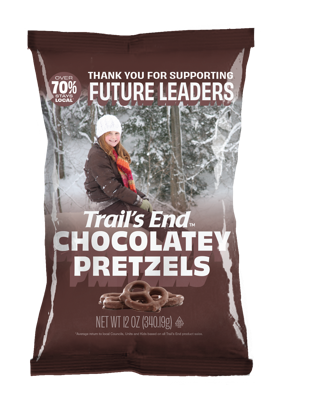 $35
$27
$30
$55
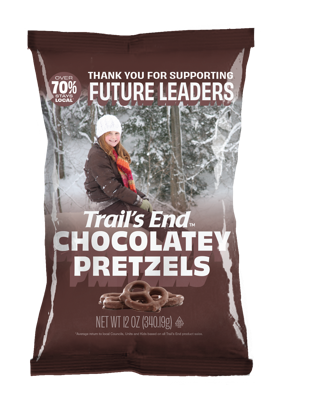 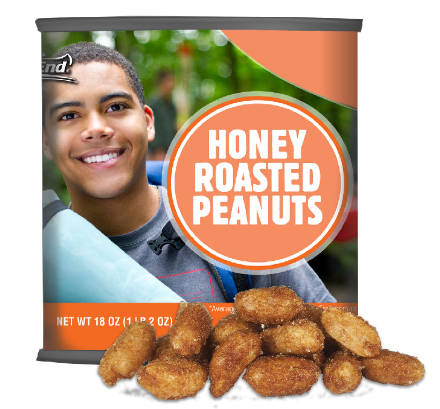 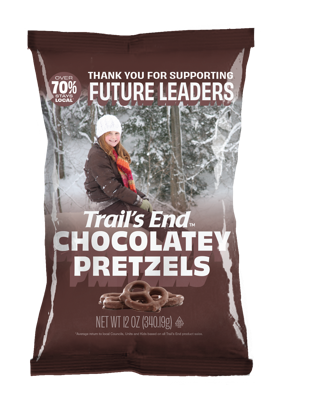 LIMITED TIME OFFERINGS:
Snowflake Pretzels 7 oz $35
Peppermint Bark 9 oz $40
Dark Choc Sea Salt Caramels 10.5 oz $35
Chocolate Lovers Bundle $95
Chocolate Trio Bundle $110
*Products & Pricing are subject to change
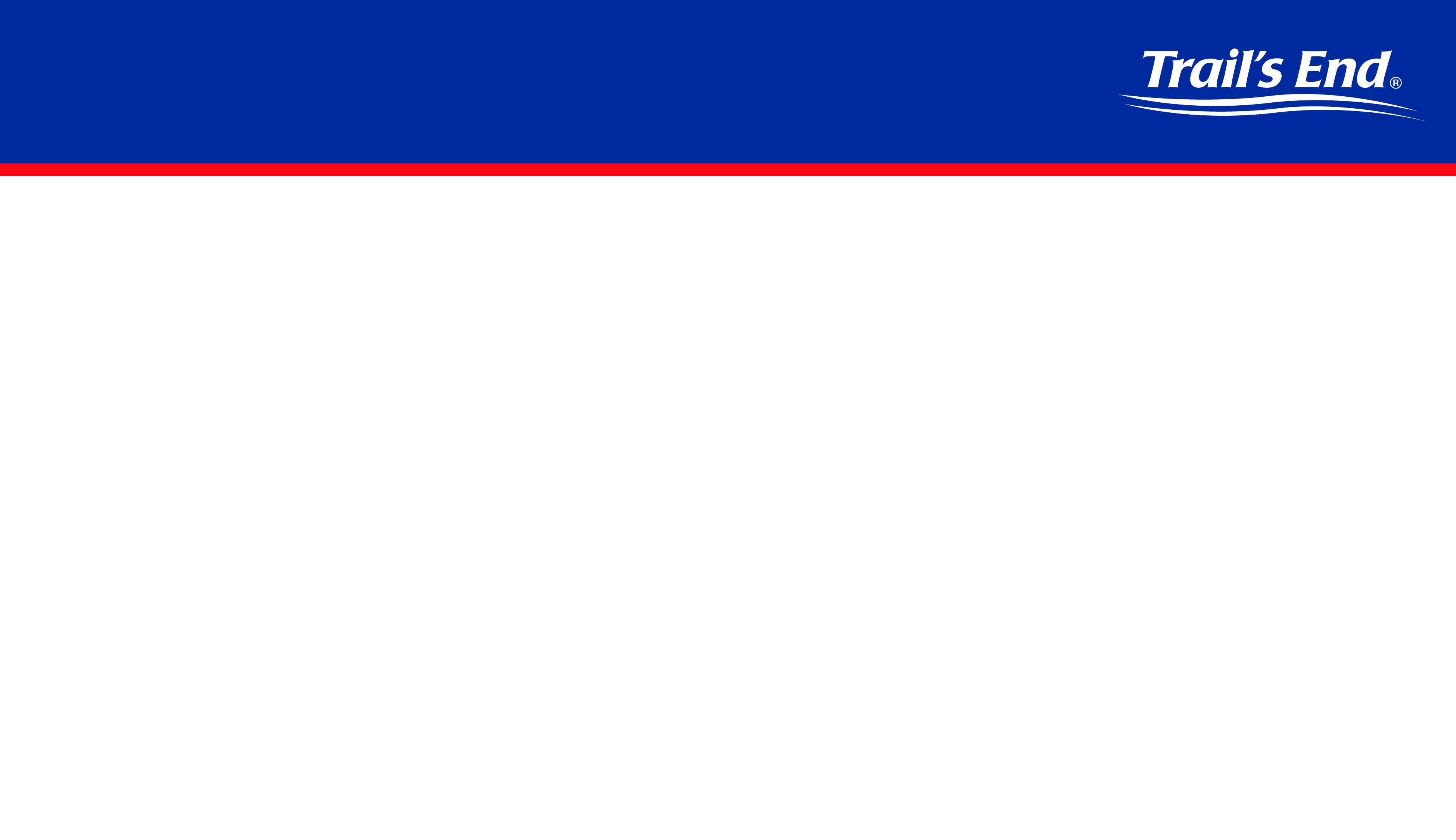 ONLINE SALES
www.trails-end.com
Shipping Information
Effective 7/5/2023
$10.99 Paid Freight (vs. $13.99)
$65+ Free Shipping (vs. $70)
+$3.00 Handling
Microwave, Popping, Sea Salt Snack Pack (new)
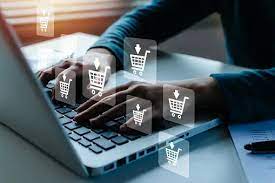 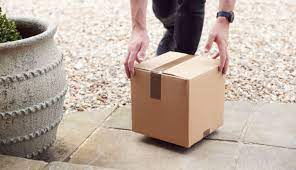 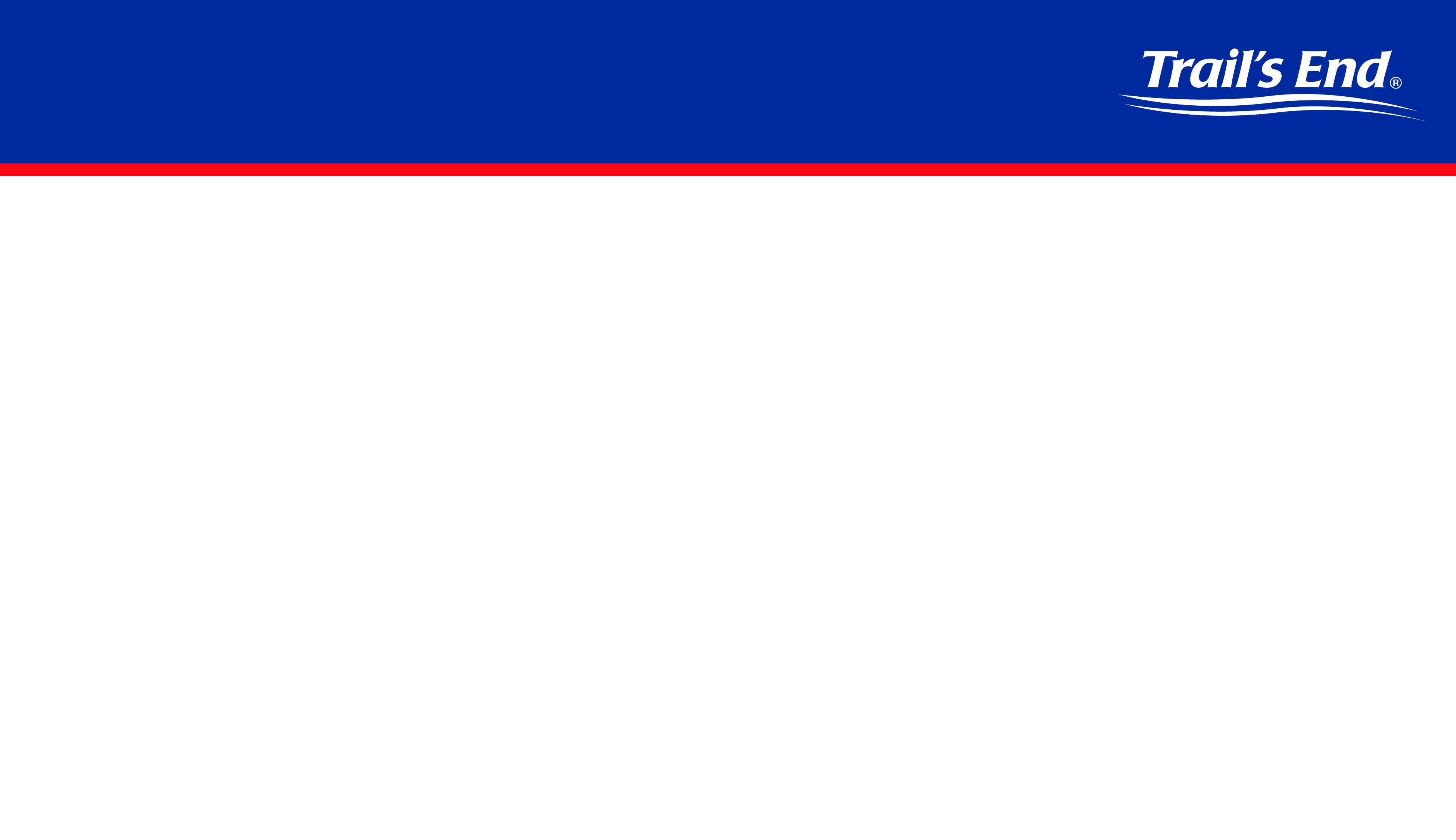 TRAIL’S END TECHNOLOGY FOR LEADERS
MAKE YOUR SALE EASY!
Trail’s End App for Scouts
Text APP to 62771 to download / register
Record sales (accept credit cards)
Storefront sign up
Track goals’ progress
Record deliveries
Share online sale page
Claim rewards
Unit Leader Portal
www.trails-end.com/leader
Manage all things sale-related
Mobile-friendly portal via your phone’s browser
When Scouts use the app, Leaders can:
Track progress toward goals
Inventory monitoring
Oversee storefront sign-ups
Storefront setups
Split sales
Manage accounting and more!
TIP: ALL Credit Card Fees Paid by Trail’s End when sales recorded via the APP
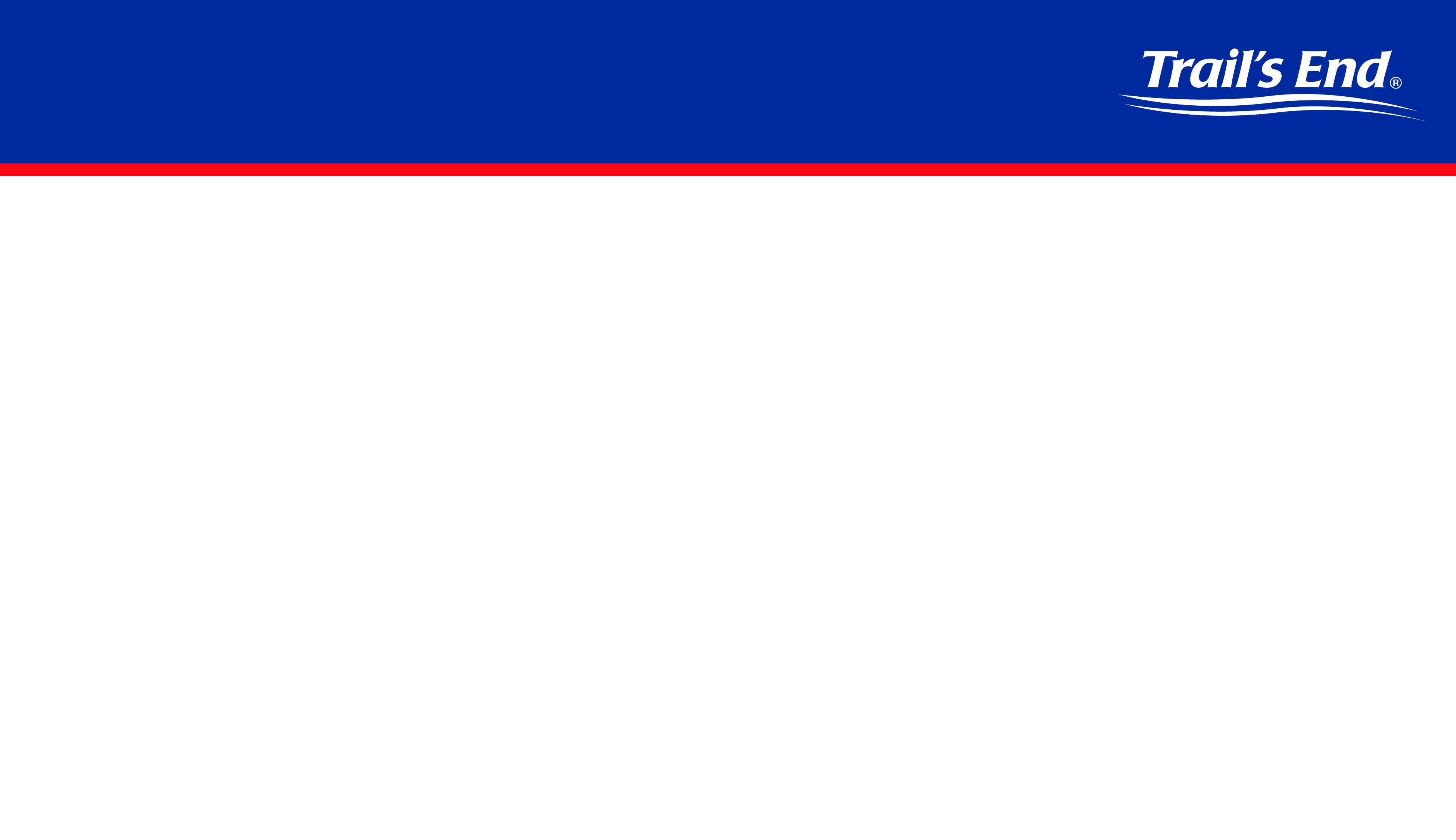 CREDIT CARDS
Many consumers prefer credit or debit card transactions
“Advise your customers we prefer credit or debit payments”
Trail’s End covers credit card fees for transactions recorded via the APP*
Earn 1.25 Reward points for every $1 sold app credit card
No cash handling for Scouts or Unit Leaders
Square readers are compatible with the Trail’s End App
Square Bluetooth readers also accept Apple Pay and Google Pay
ALL Scouts can enter credit cards manually
Parents pay Wagon Sales cash due by clicking “Pay Now” on the Wagon Sale screen**
*TIP: Recording sales via the Trail’s End app is required for credit card fees to be covered (Square app not required)
**NOTE: Using Pay Now does not qualify as a credit card sale towards Trail’s End rewards points
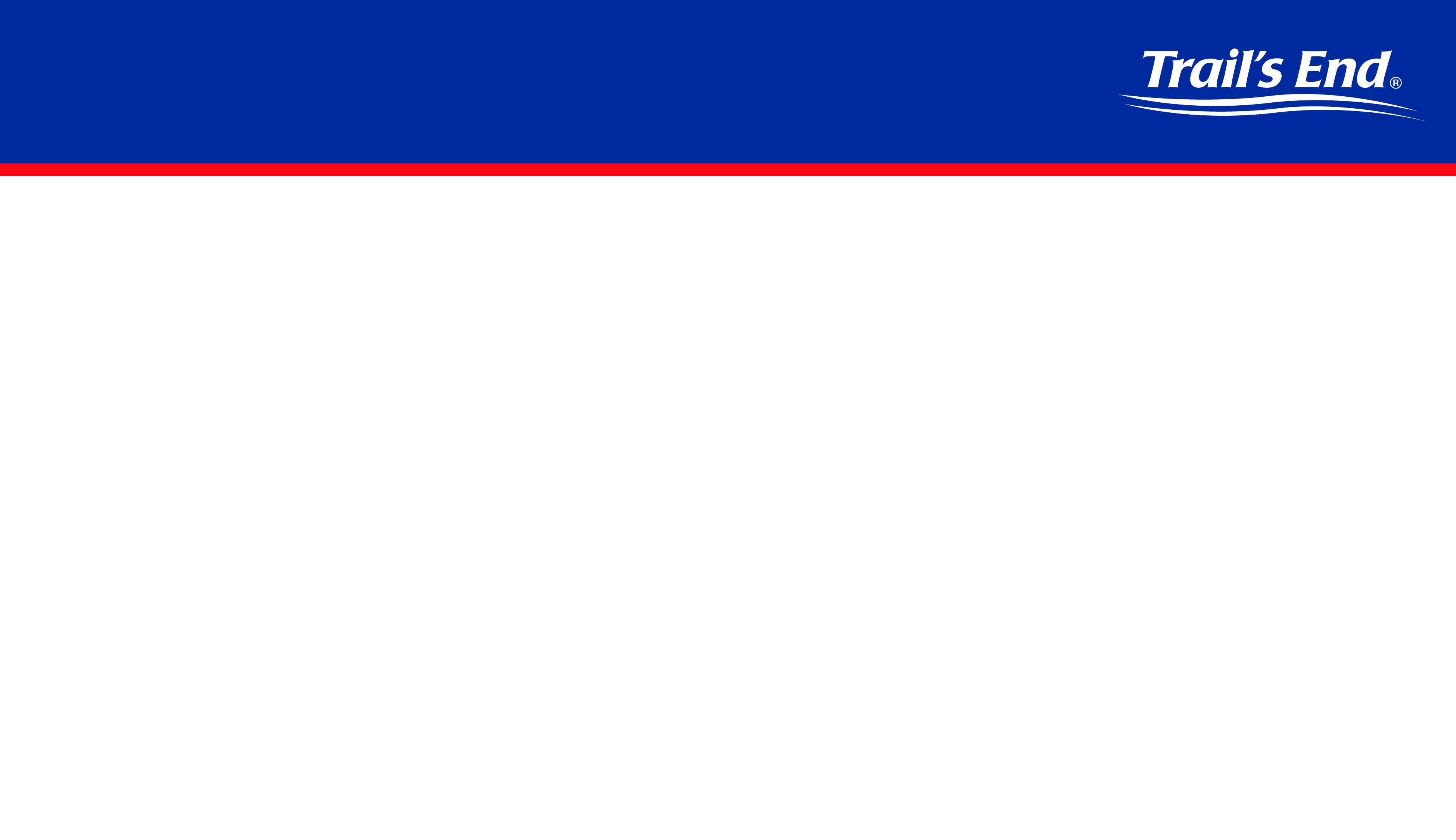 A SUCCESSFUL SALE
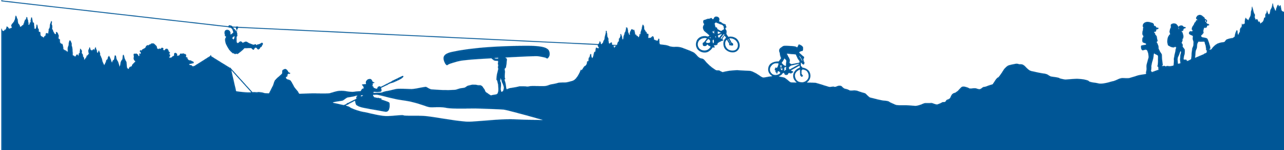 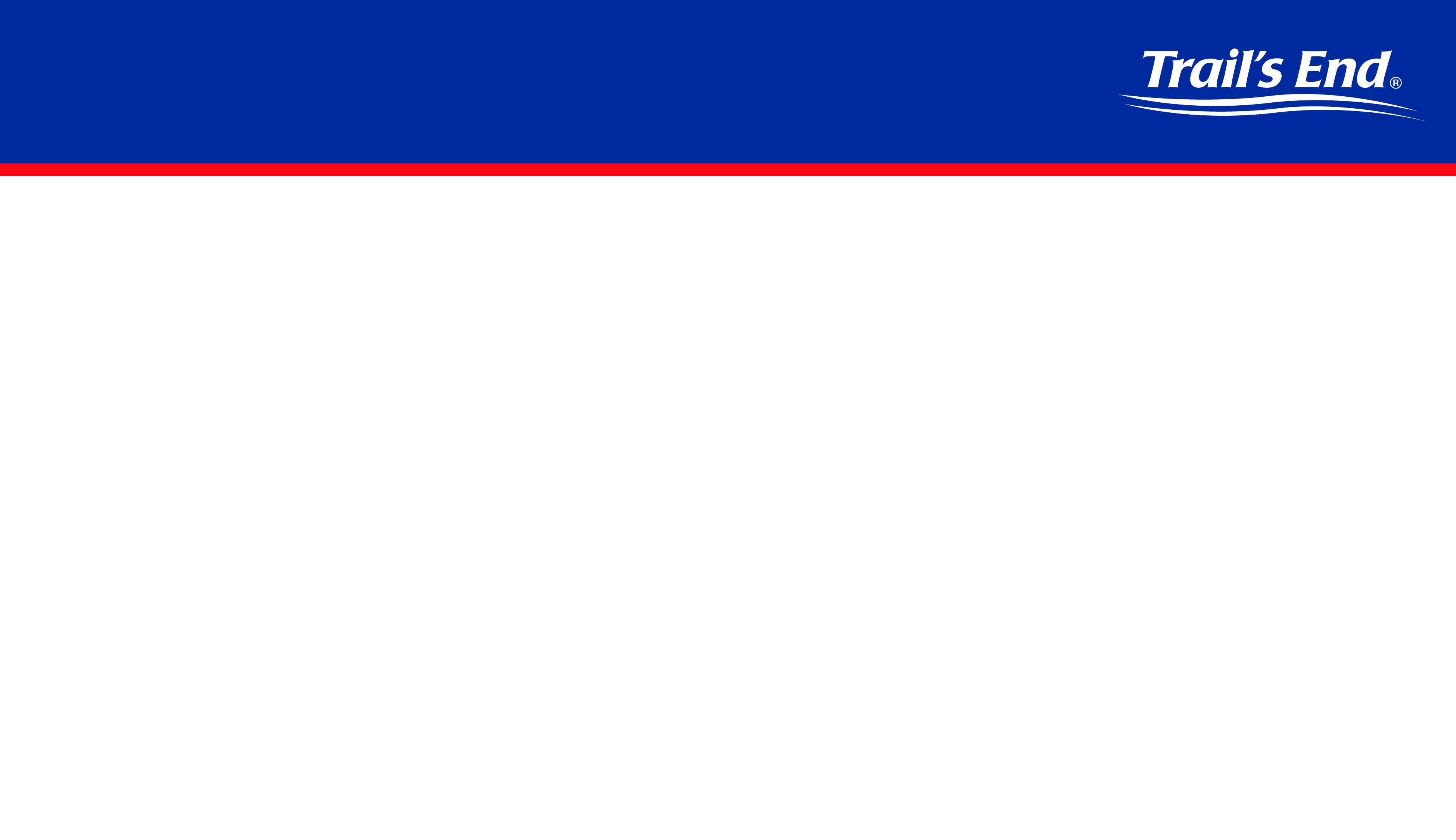 A SUCCESSFUL SALE
Unit Leader Preparation

Attend Webinars & Training Tab
Plan your program year & key adventures
Set budget and goals via the Unit Leader Planner
If participating in Trail’s End Storefront program, reserve prime hours at prime locations
Secure your own additional storefront hours if needed
Obtain supplies:
Square Readers
Storefront supplies
Unit incentives
Review the Unit Leader Portal training tab
Prepare for your Unit Kickoff
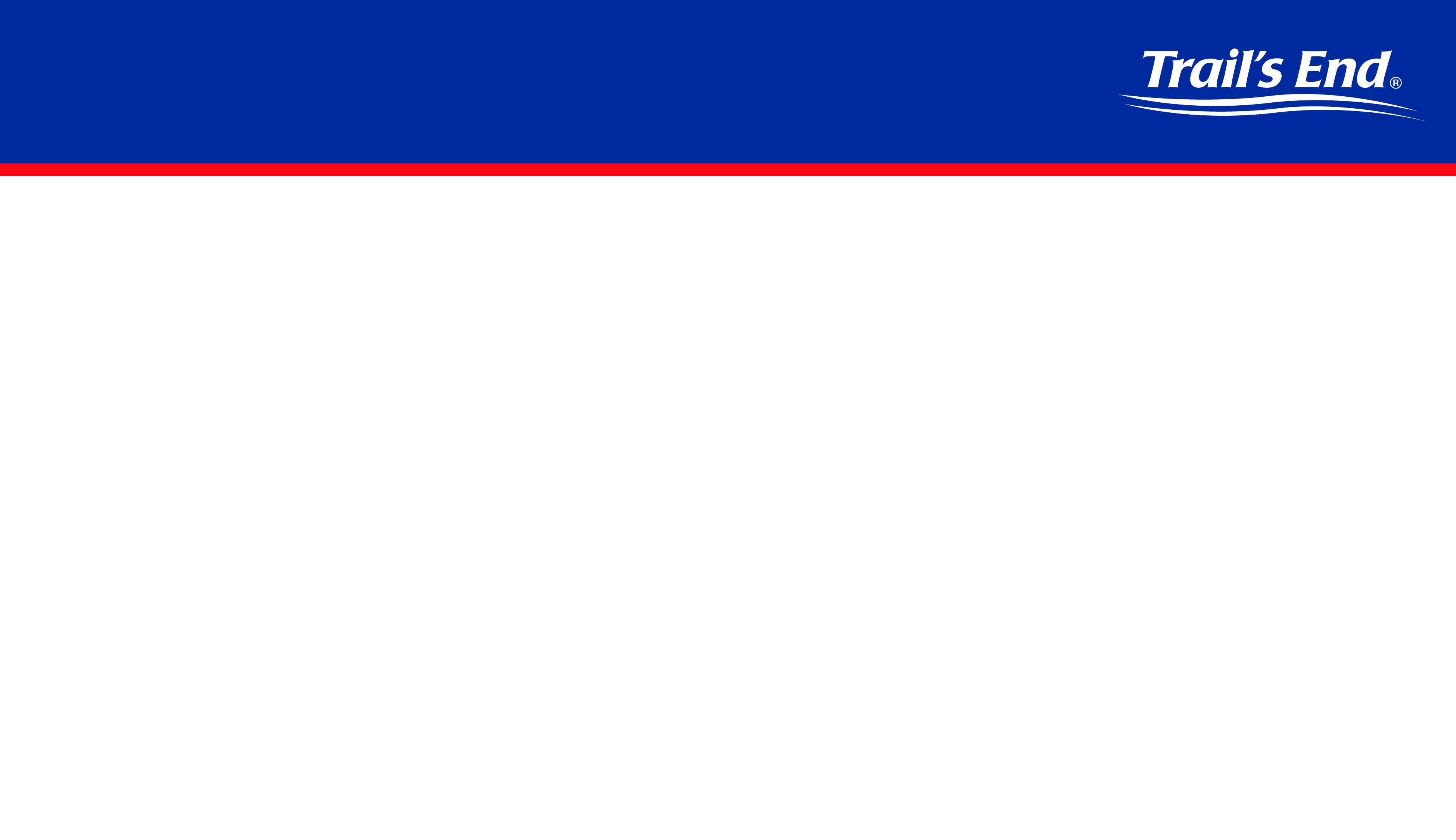 A SUCCESSFUL SALE
Prepare your Scouts & Families

New Scout? Download the app
>Text APP to 62771 to download/register
Setup accounts in the app (One Account per Scout)
Encourage Scouts to review the training tab
Motivate with incentives and how you will use the funds
Communicate key dates and progress
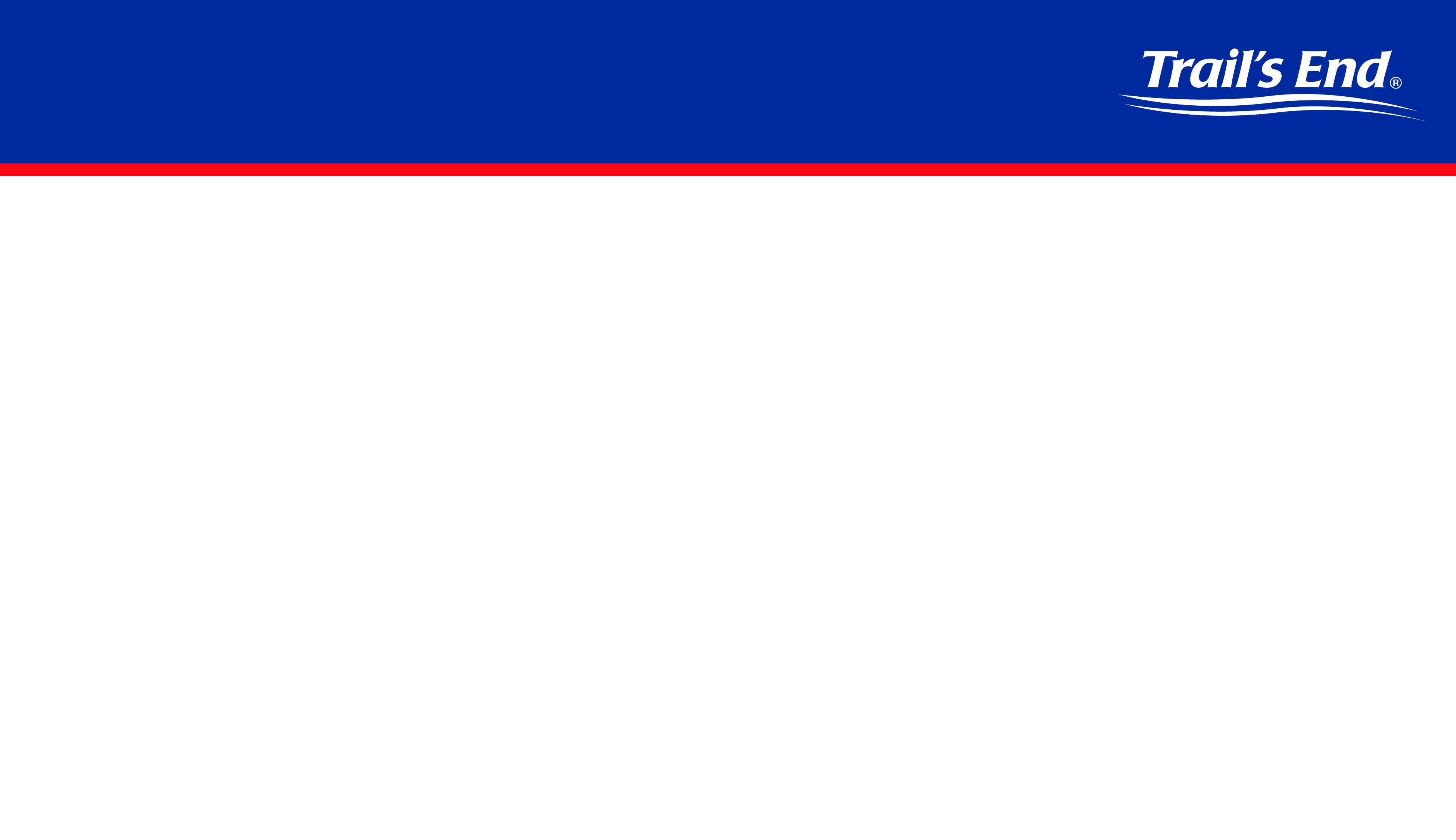 BUDGET & GOAL
Plan your adventures for the year
Determine unit expenses
Dues
Advancements
Supplies
Etc.
Utilize the Unit Leader Planner tool (storefront hours, budgeting, goal setting)
Set Unit and individual Scout sales goals
Decide on Unit incentives for Scouts
Obtain Kernel Guide for planning
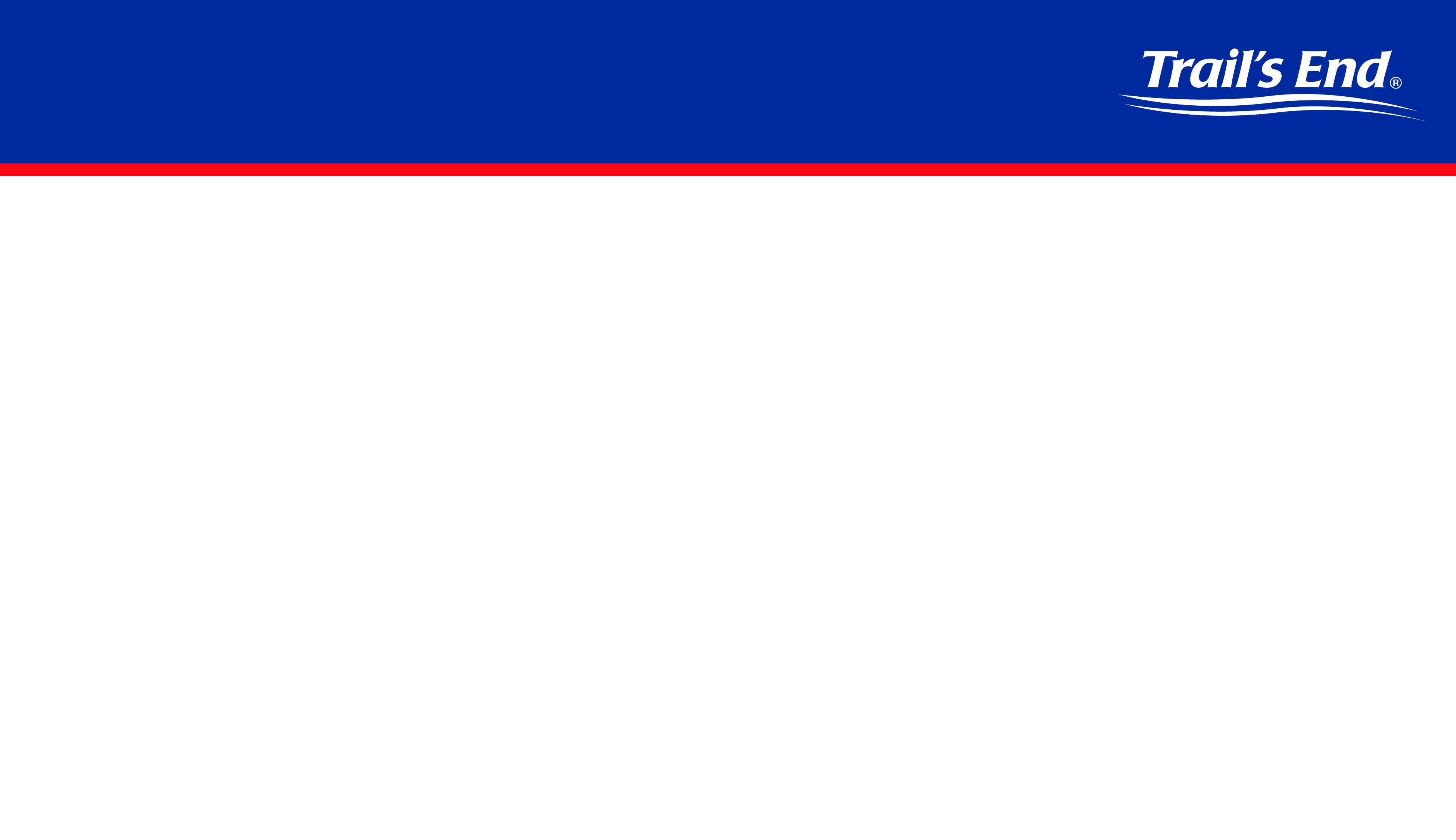 UNIT KICKOFF
Make it fun
Create excitement with food, games, and prizes
Set Stretch Goals
Review your program calendar and Unit sales goals
Assist Scouts to set their individual goals
Get started with the Trail’s End App
Scouts who sold previously use the same account
New Scouts set up an account
Each Scout requires their own account
Talk about prizes
Trail’s End Rewards – Amazon Gift Cards
Council & Unit Incentives
Training
Role play to train kids how to sell
Direct Scouts/families to the training resources in the App
Review key dates
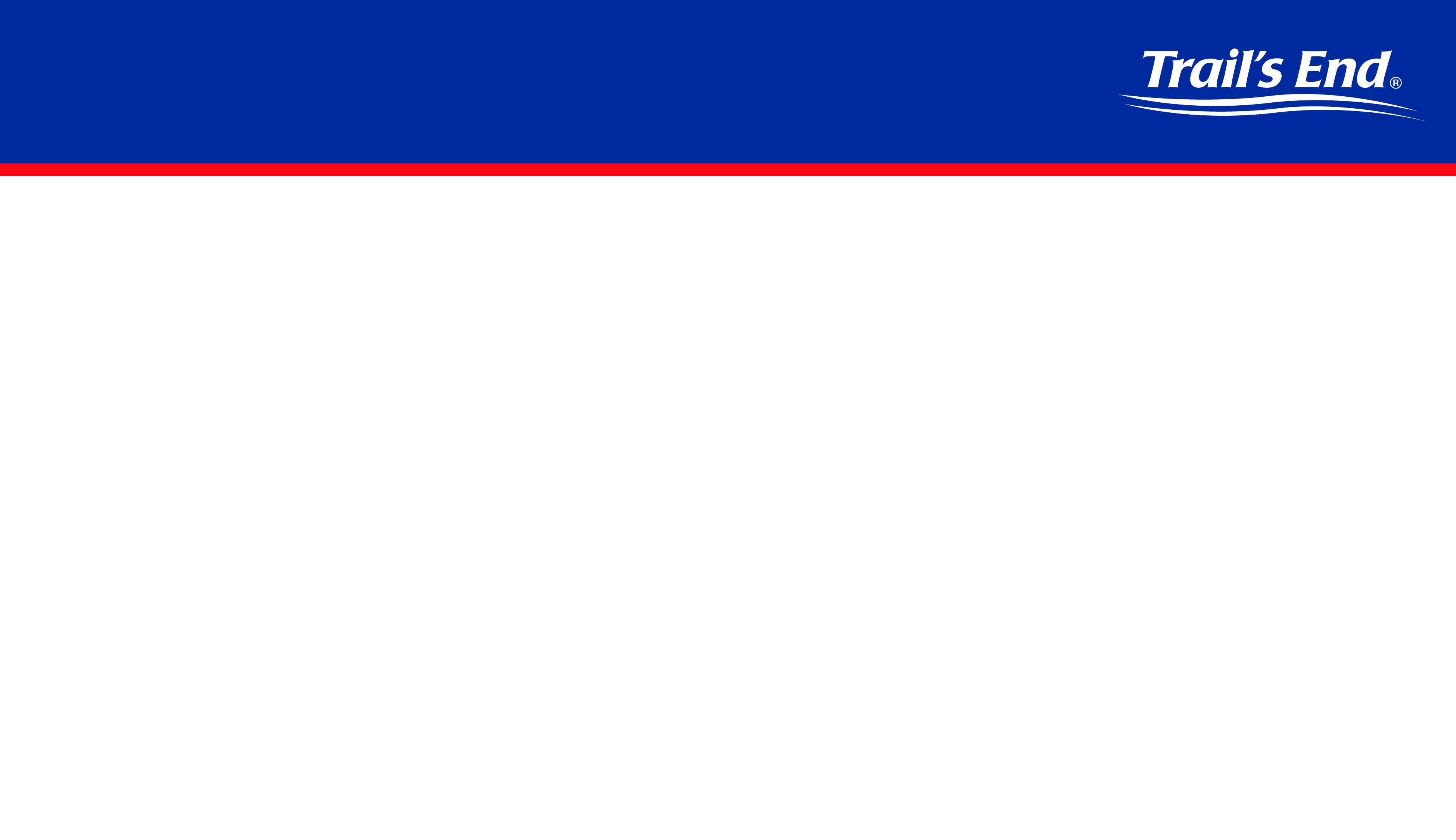 2023 TRAINING& LIVE SUPPORT
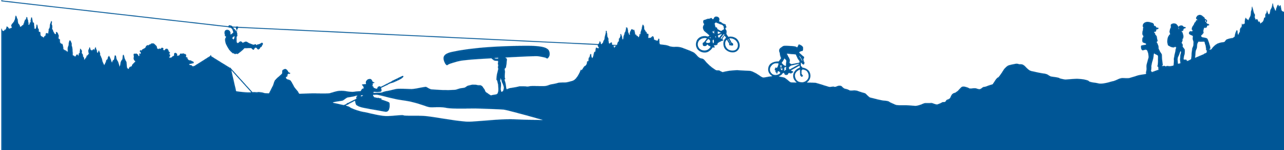 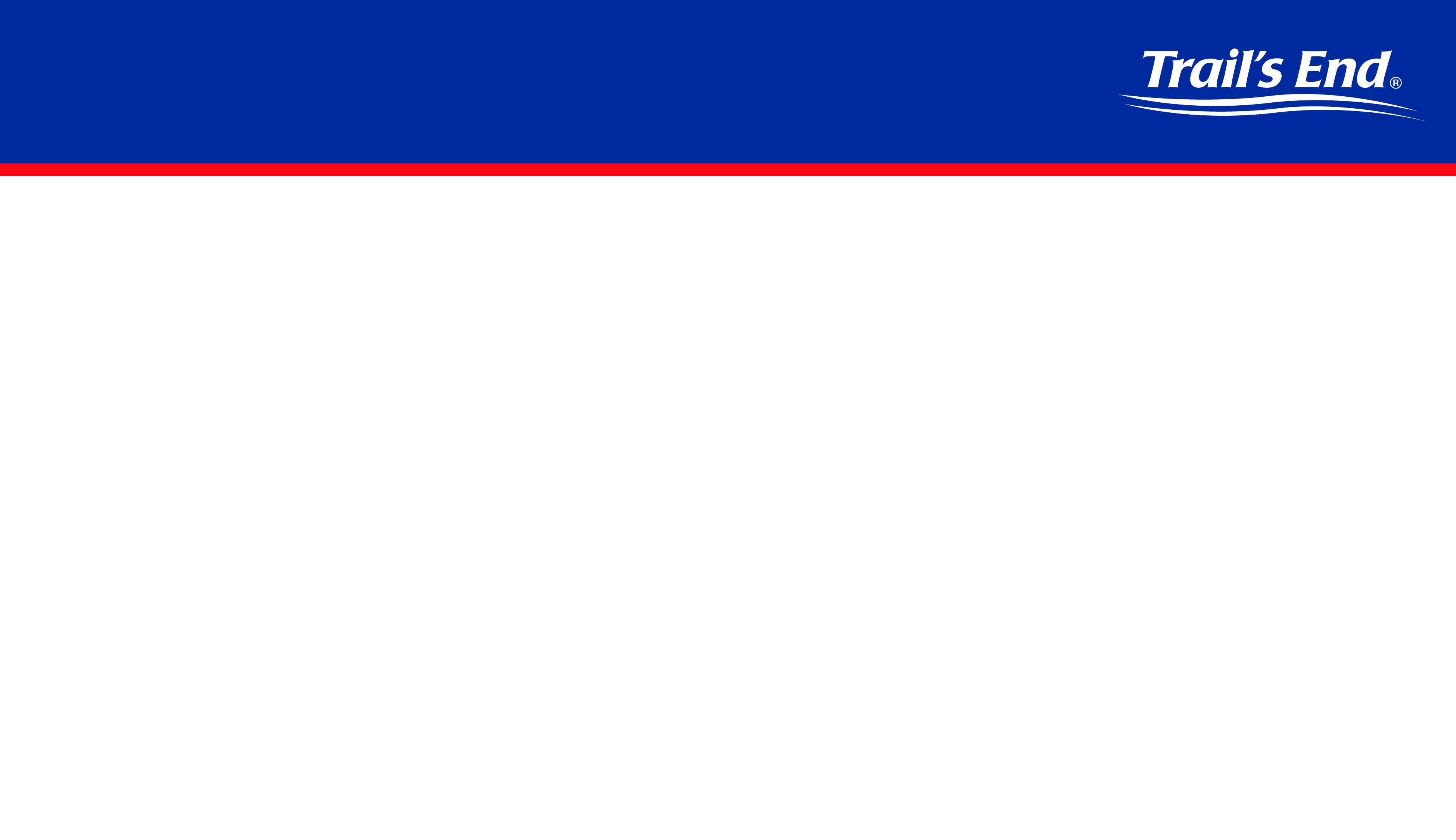 UNIT LEADER WEBINARS
Attend Live Moderated Webinars
Register at www.trails-end.com/webinars
New & Existing Unit Kernels are encouraged to attend
Sessions run from July 6 – Sept 9 

Training Tab in Unit Leader Portal
Review recorded webinar videos, separated by topic
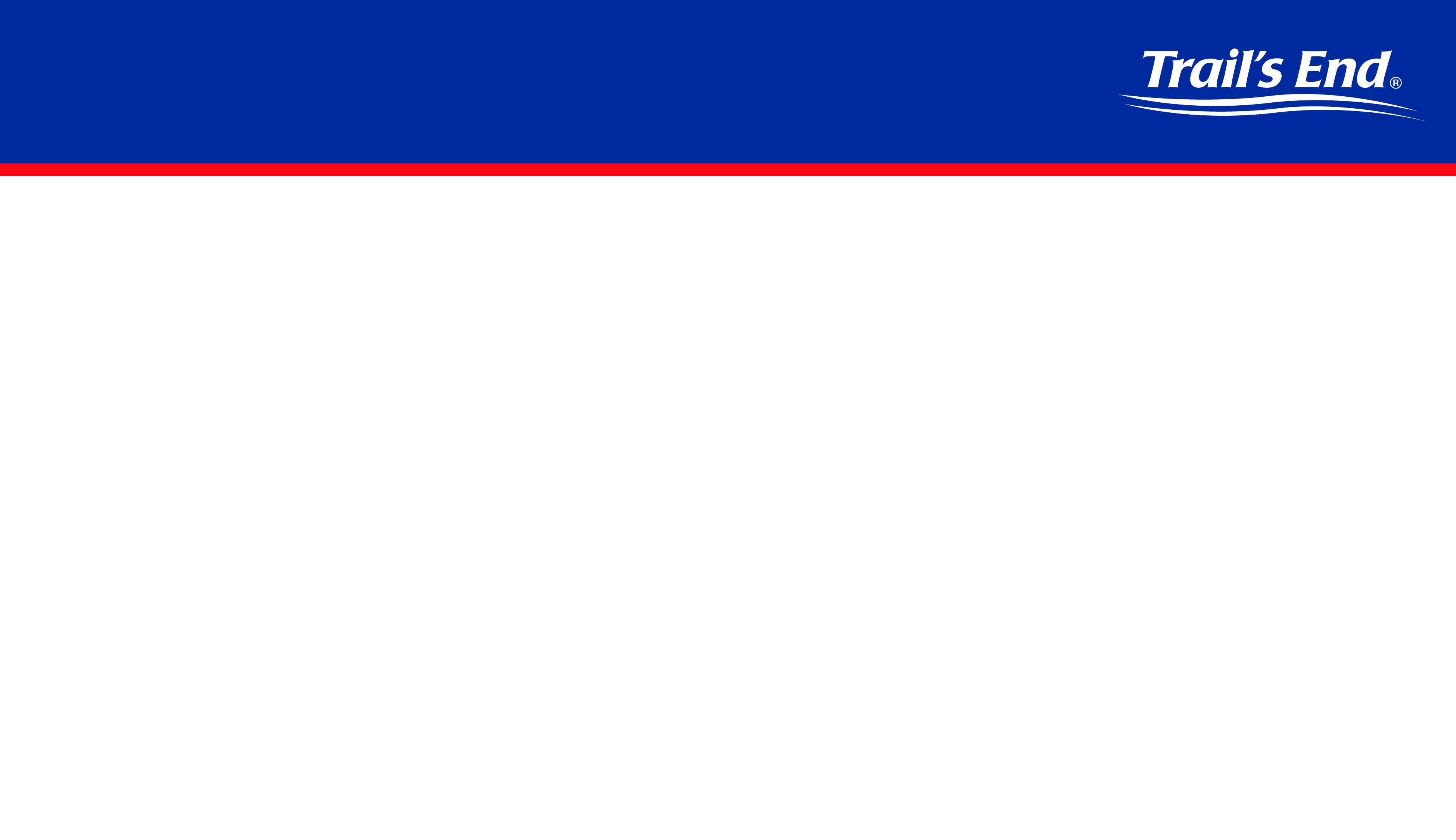 CREATE AN ENGAGING & ENERGETIC PITCH FOR THE SALE!
GET READY TO SELL
Look Sharp, Be Prepared
Always wear your Class A field uniform
Always speak clearly and say, “Thank you!”
Download the app and login in advance
Grow your sales by asking every customer
Know your products
Be ready to answer “What is your favorite flavor and why?”
Ask the customer for their support of your Scouting activities.
Tell your customer what being a Scout means to you
Sharpen Your Sales Pitch
Big smile, make eye contact, introduce yourself, and which pack you are a part of
“Hello, I’m [Your First Name] from [Pack#]”

Let people know your goals 
“I’m earning my way to [adventure or summer camp”]

Close your sale
“Can I count on your support today?”

Thank your customer and end your sale
“Thank you, we prefer credit / debit payment”
TIP: Visit the app training section: How to guides, tips, and resources
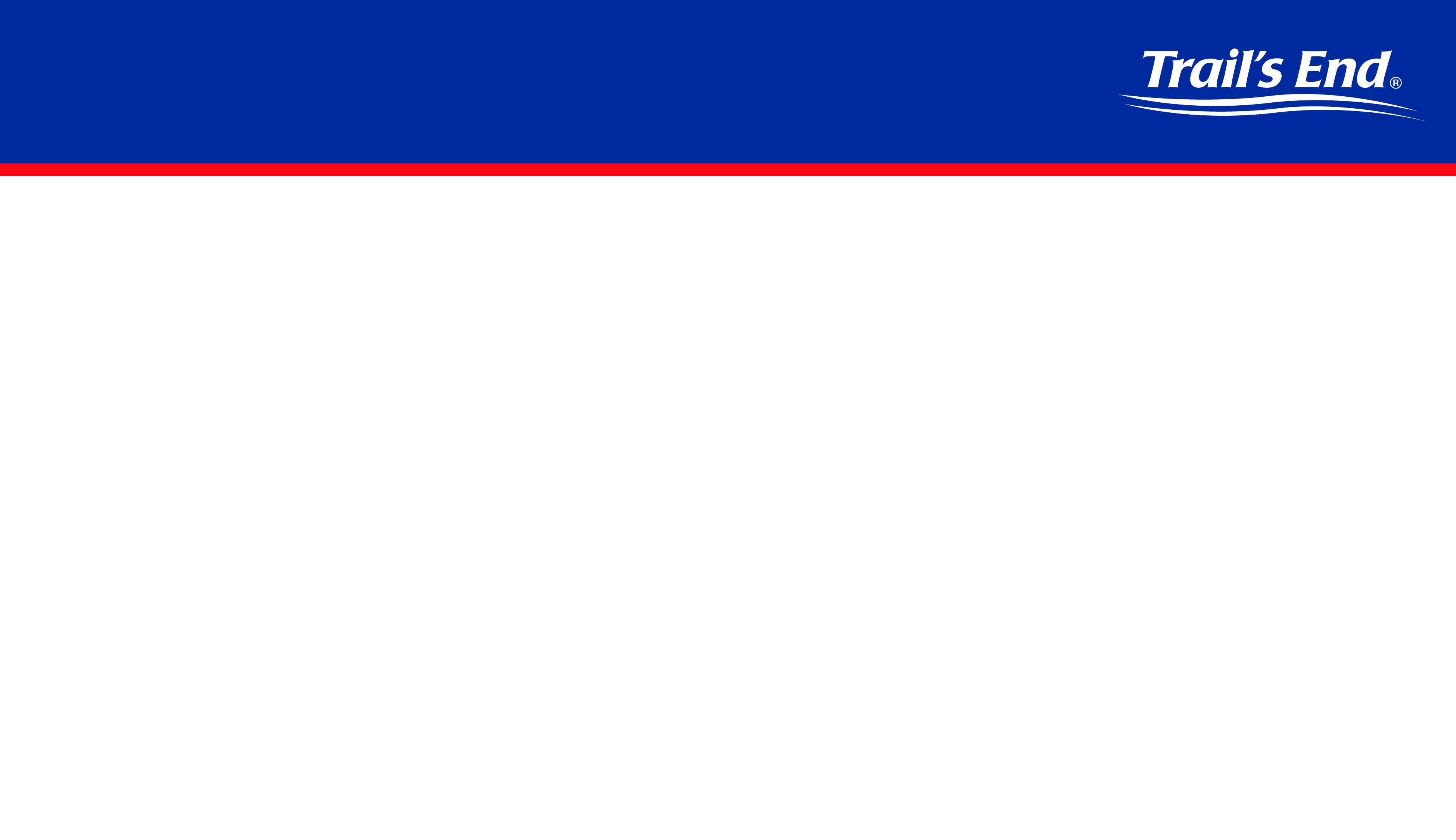 UNIT BOOKED STOREFRONTS
Best practices when booking your own storefronts:

Determine high foot traffic days, times, and locations (Google Analytics)
Book one to two months in advance
Visit the store in your Uniform with one or more Scouts
Shop the store, then request to speak with the manager
If permission is granted, ask for and notate expectations and follow the rules
Always say ‘Thank you!”
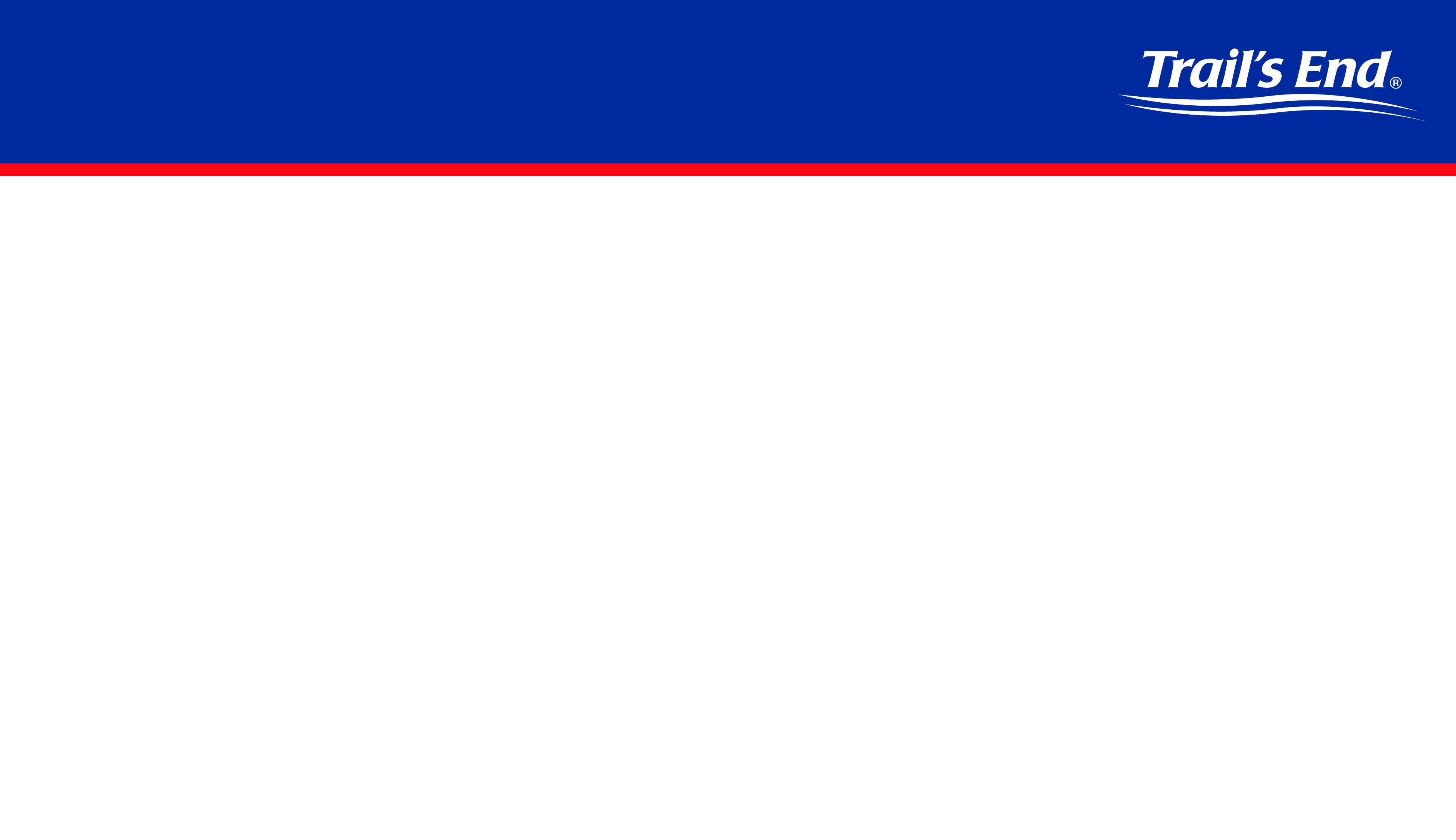 REWARDS
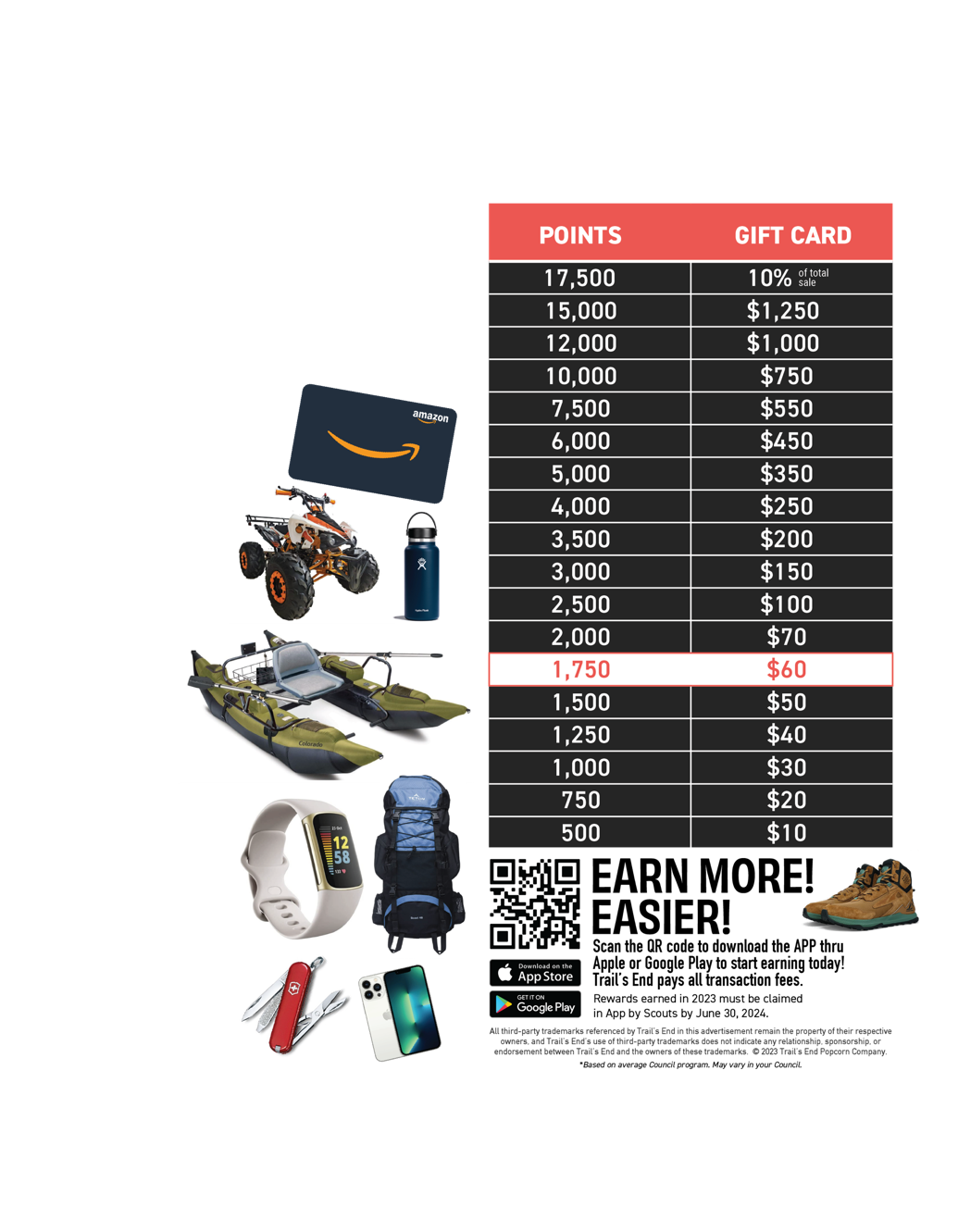 Record all sales via the App to qualify
Scouts earn points
1.25 points for every $1 sold app credit card and online
1 point for every $1 sold app cash
Receive an Amazon e-gift card
Scouts choose prize(s) from Amazon.com

Did You Know?!?
1,750 points ($1,500 in sales) provide funds for most Scouts’ Year of Scouting, including registration fees, handbook, uniform, Pack dues, camp, Scout Life magazine, and much more. 
Plus, Scouts earn a $60 Amazon e-Gift card!*
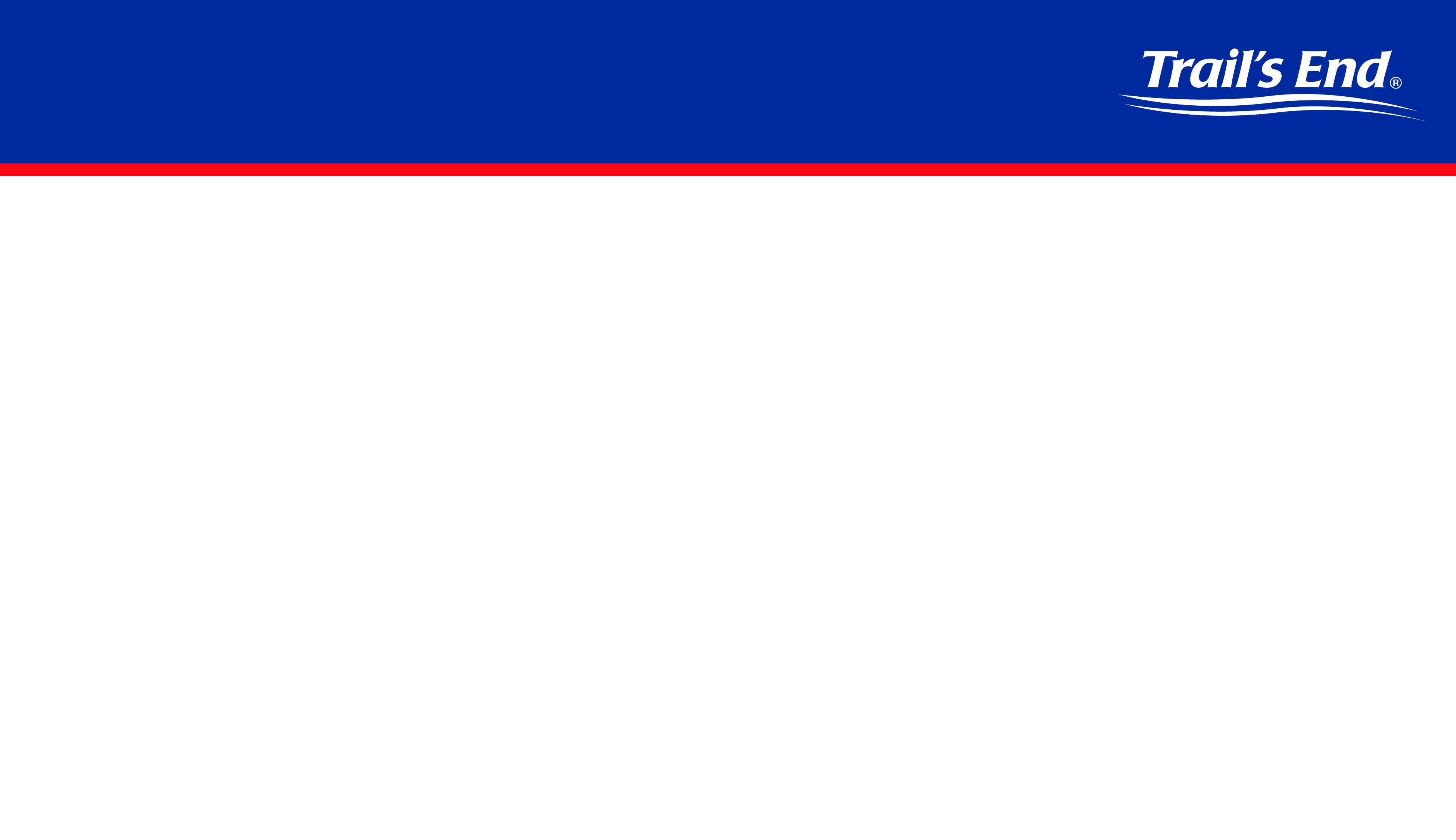 2023 TRADITIONAL PRODUCTS
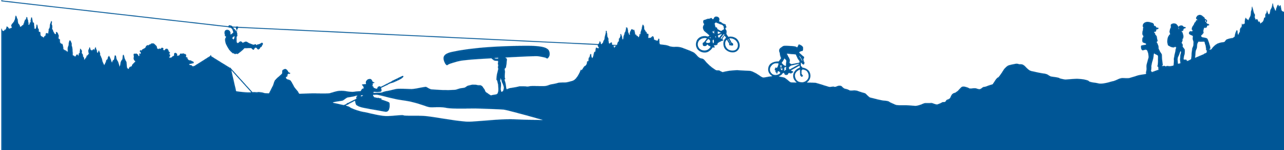 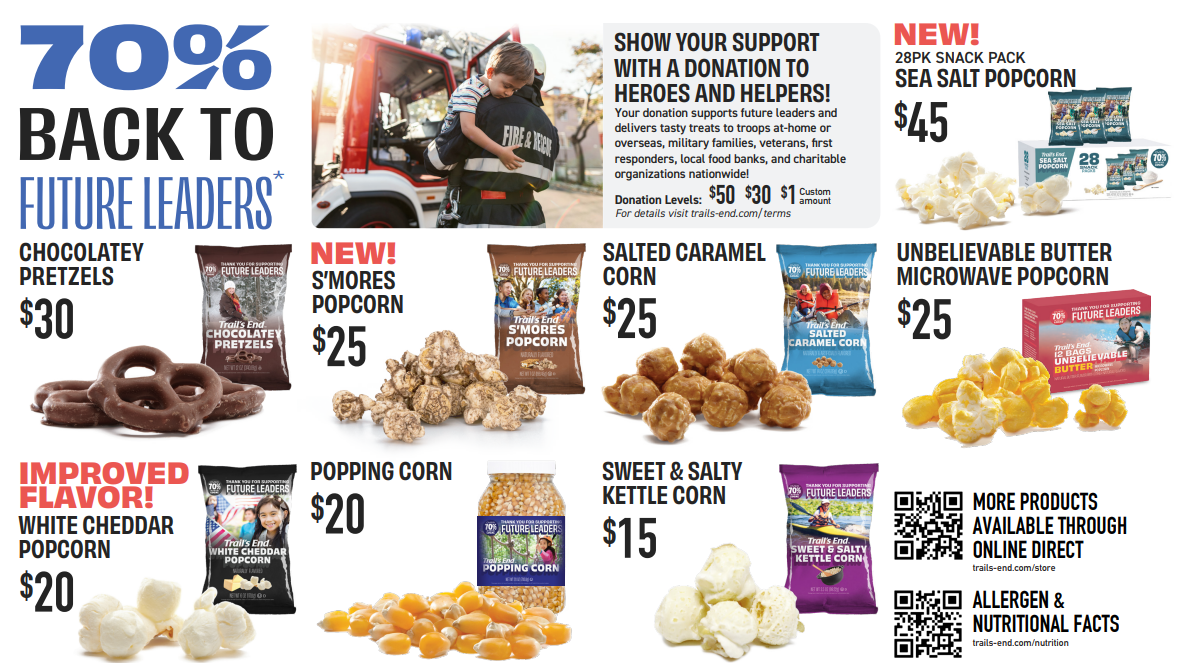 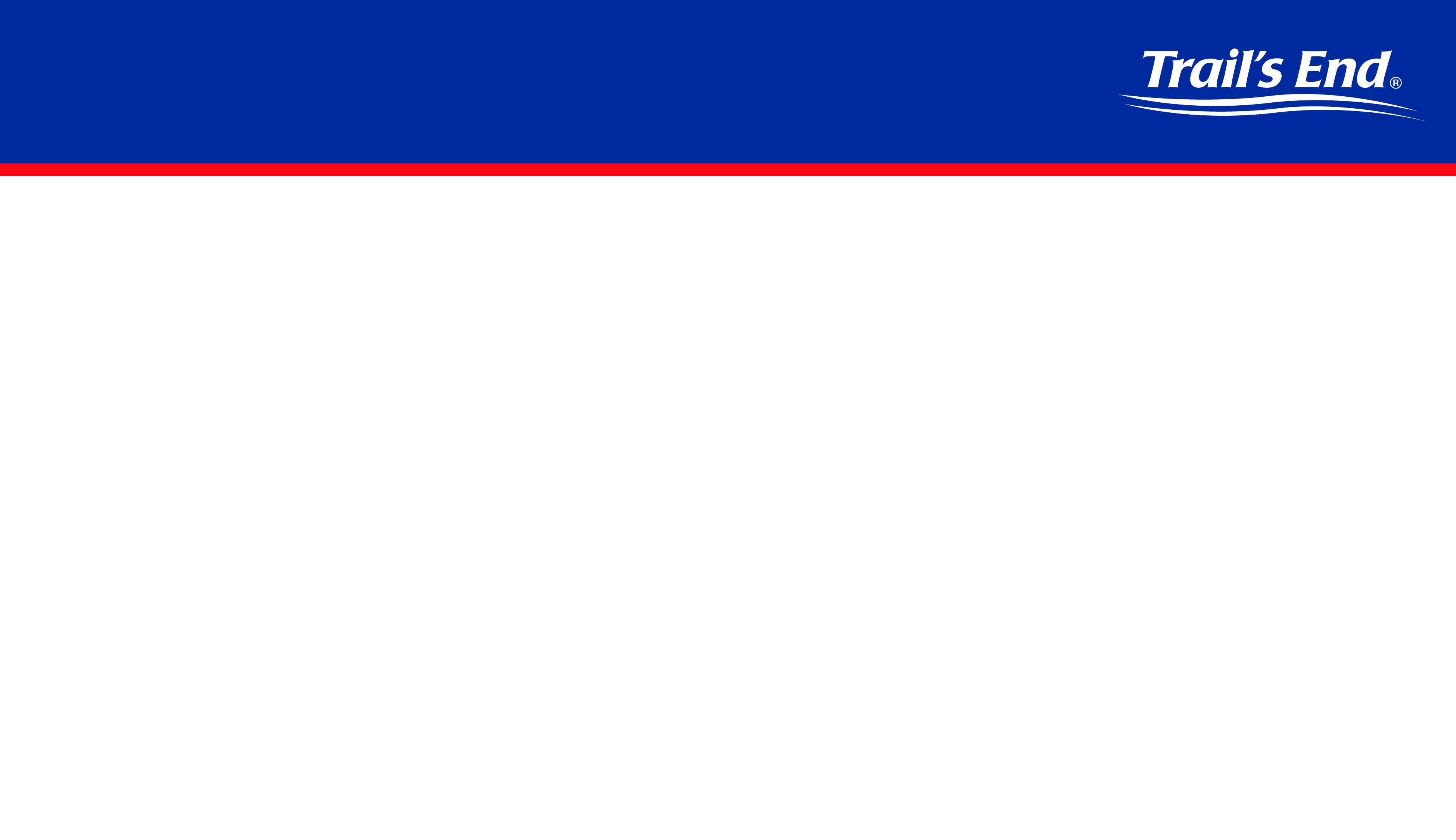 S’MORES ORDERING
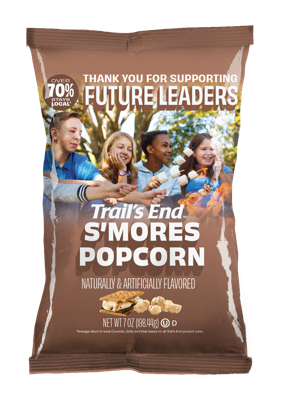 S'mores will ship at a maximum of 10% (retail) of your orders to stay in line with market research, prevent excess inventory, and manage production constraints. 

For every $3,000 ordered, Units can only order 1 case (12 bags) of S’mores. This applies to S’mores only.
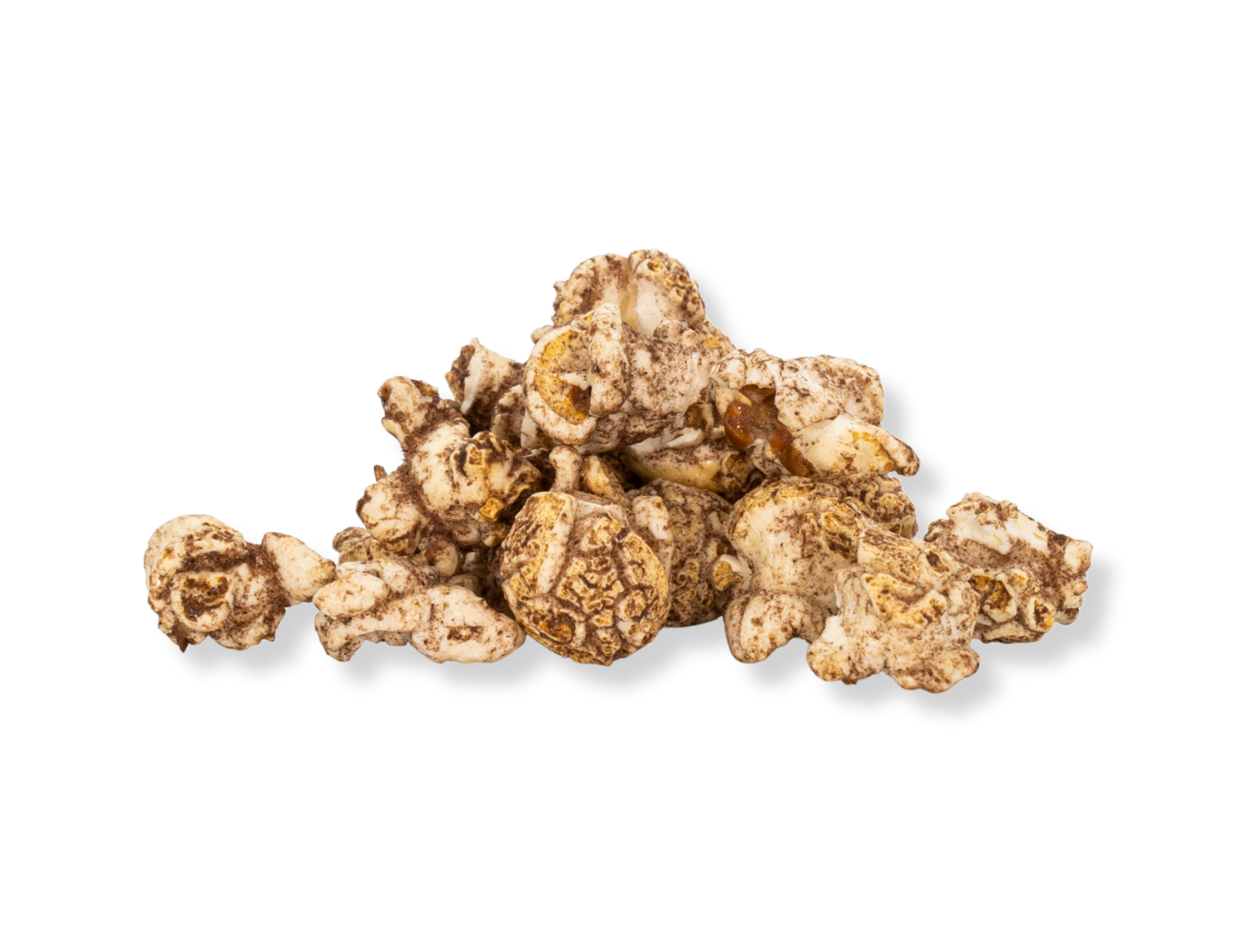 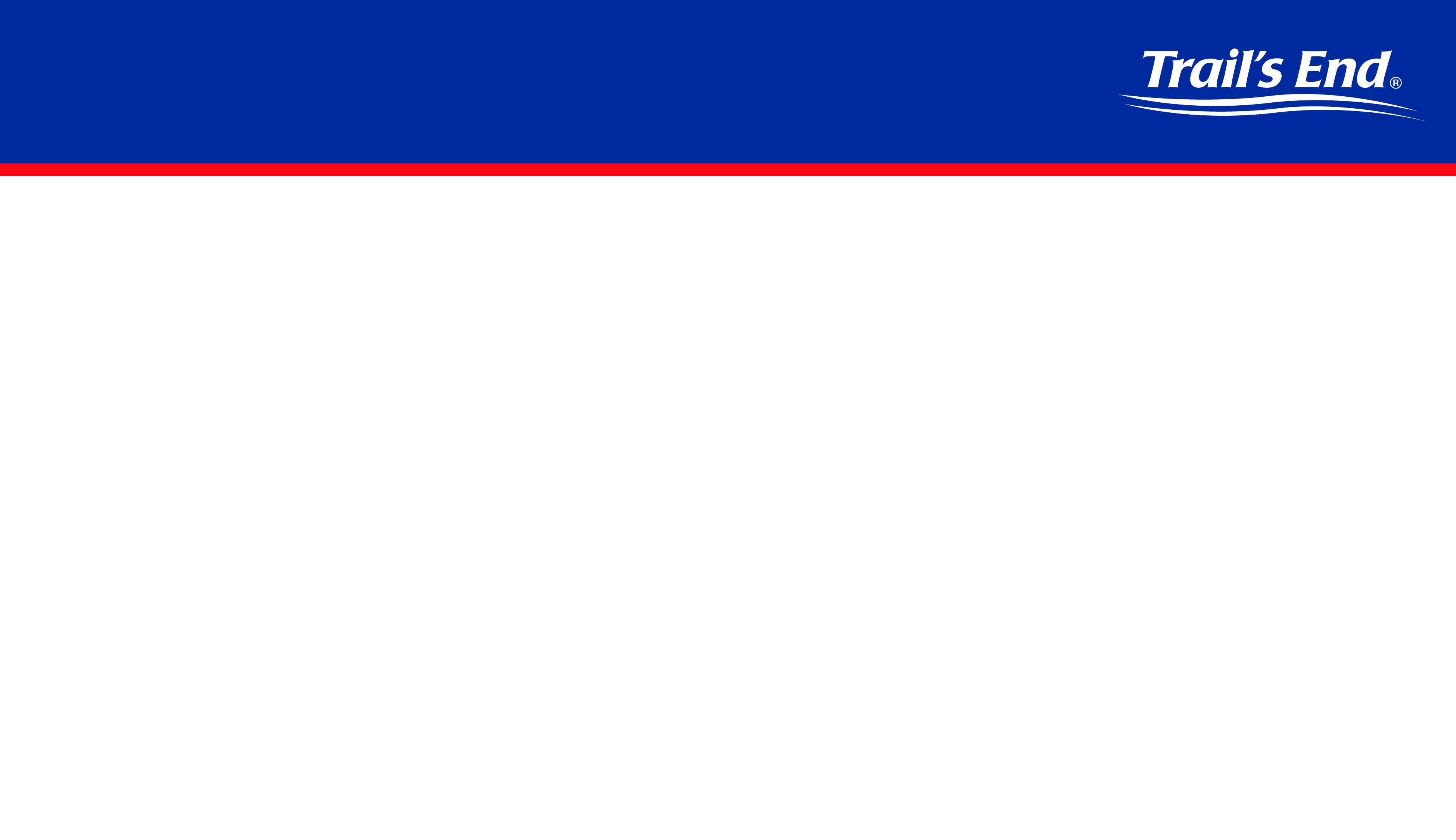 S’MORES ORDERING
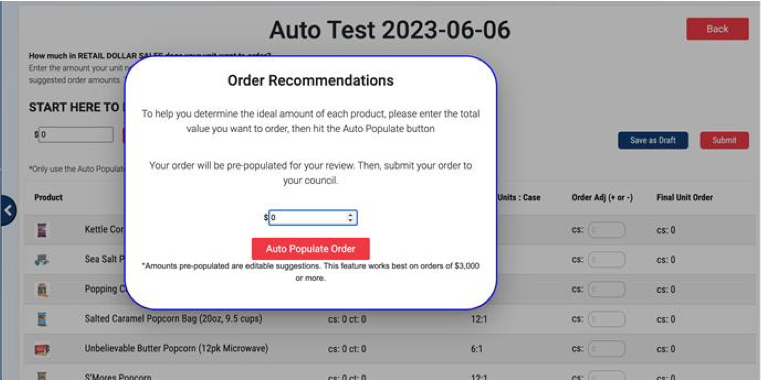 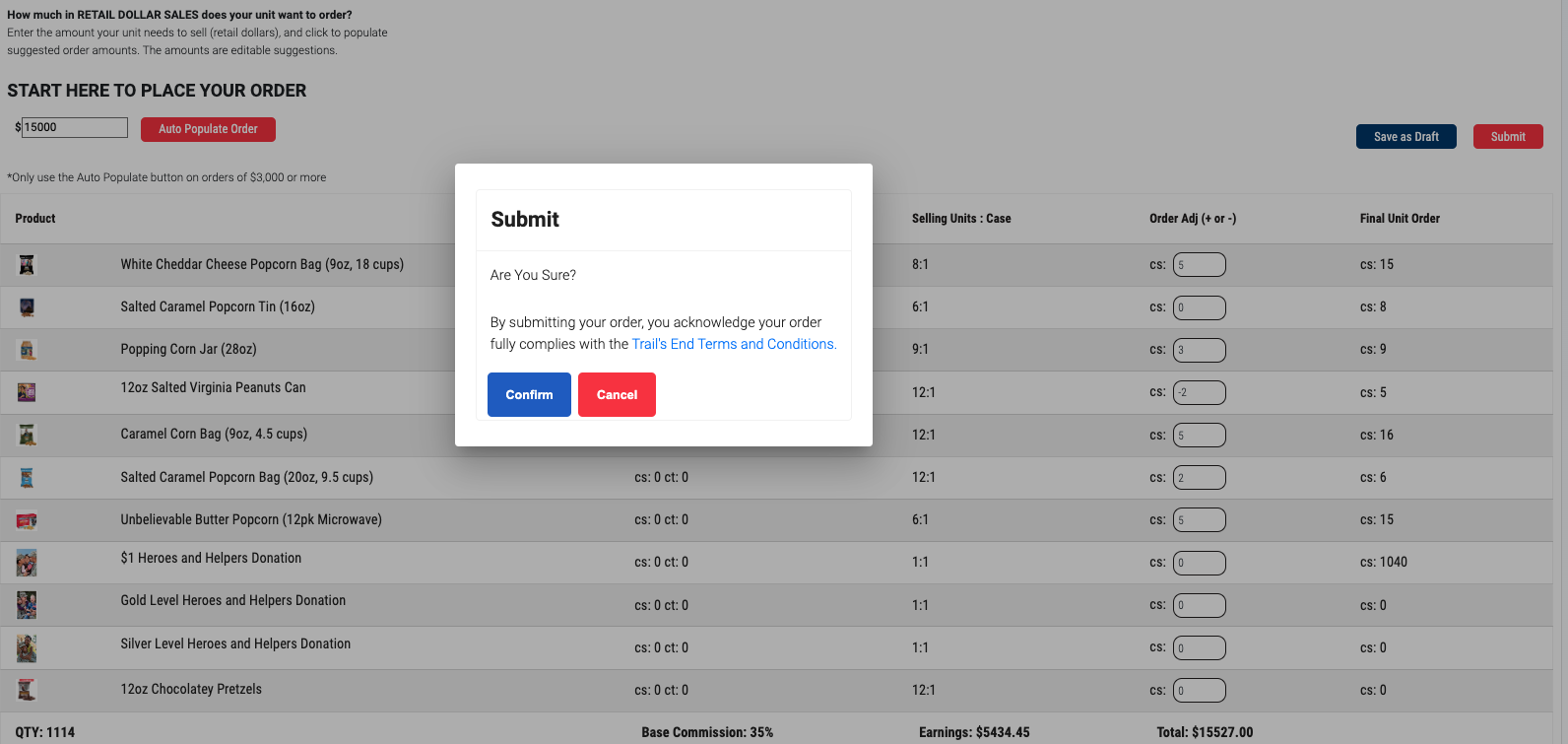 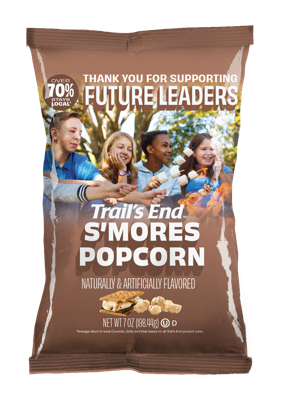 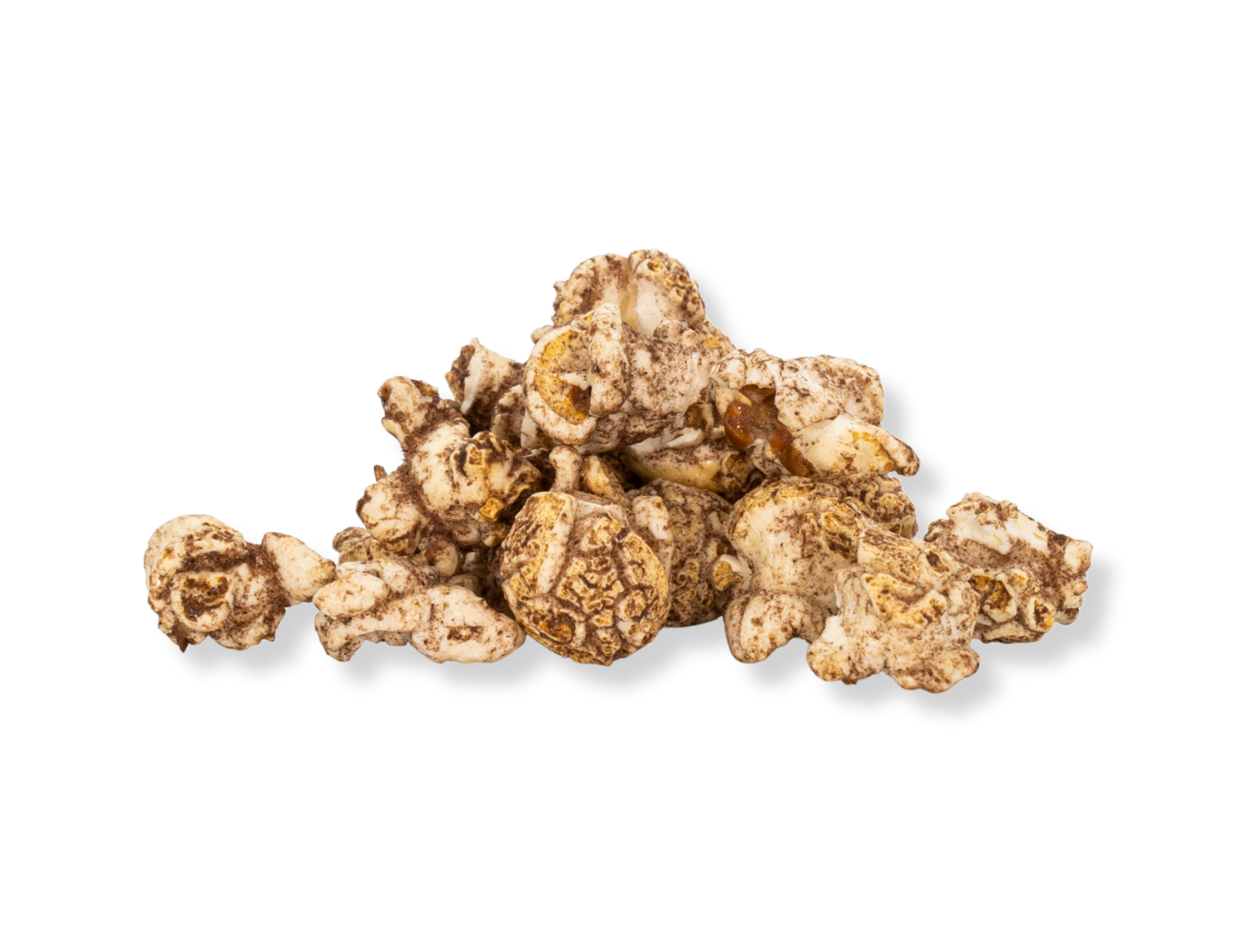 Please, please, please follow the system recommendation for the S’mores Popcorn when you place your order with the council
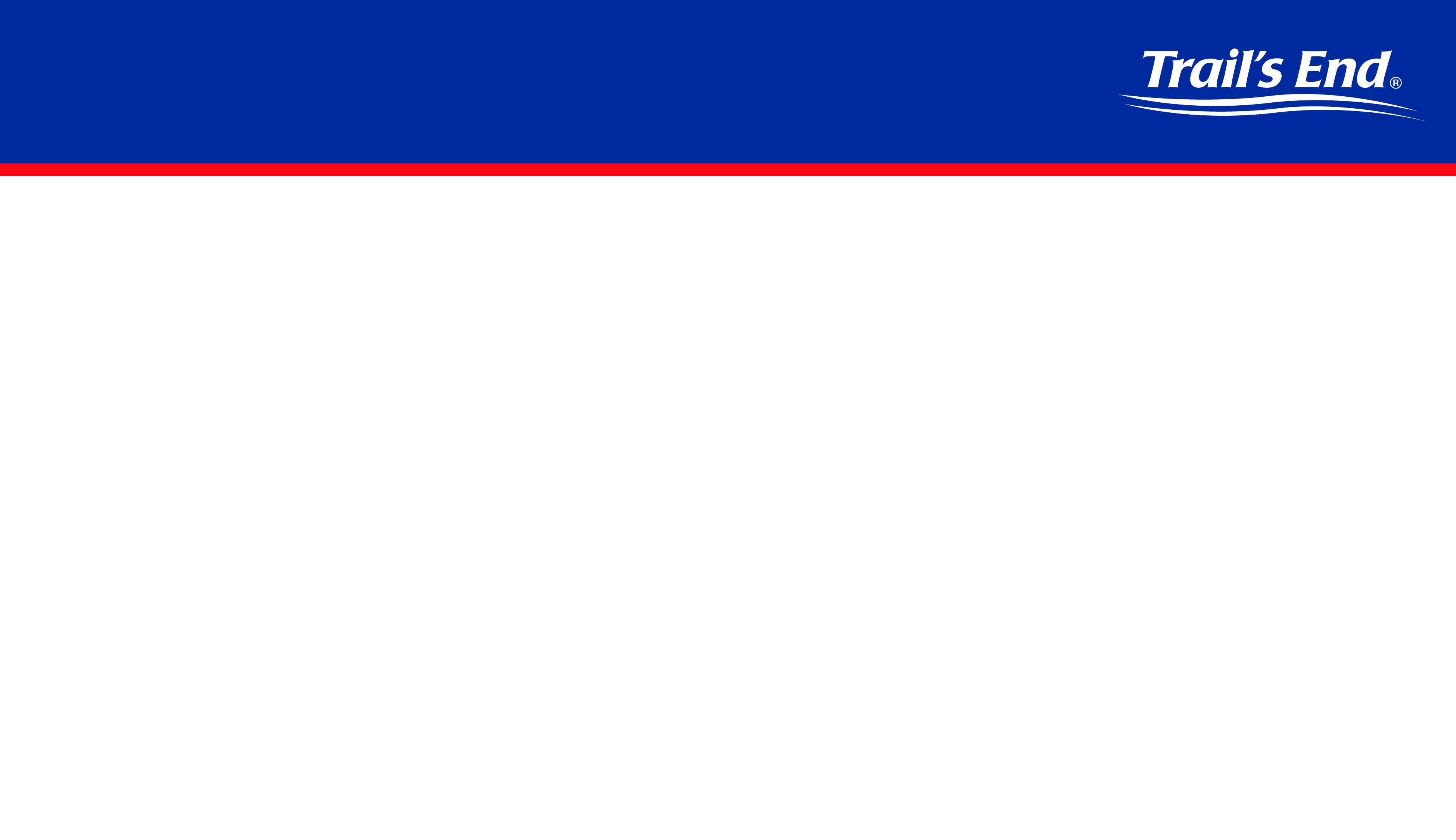 2023 COUNCIL SALE SPECIFICS
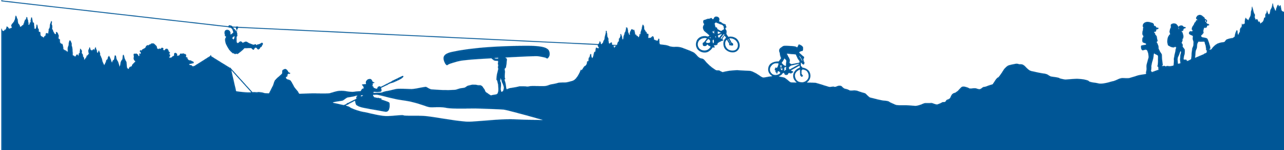 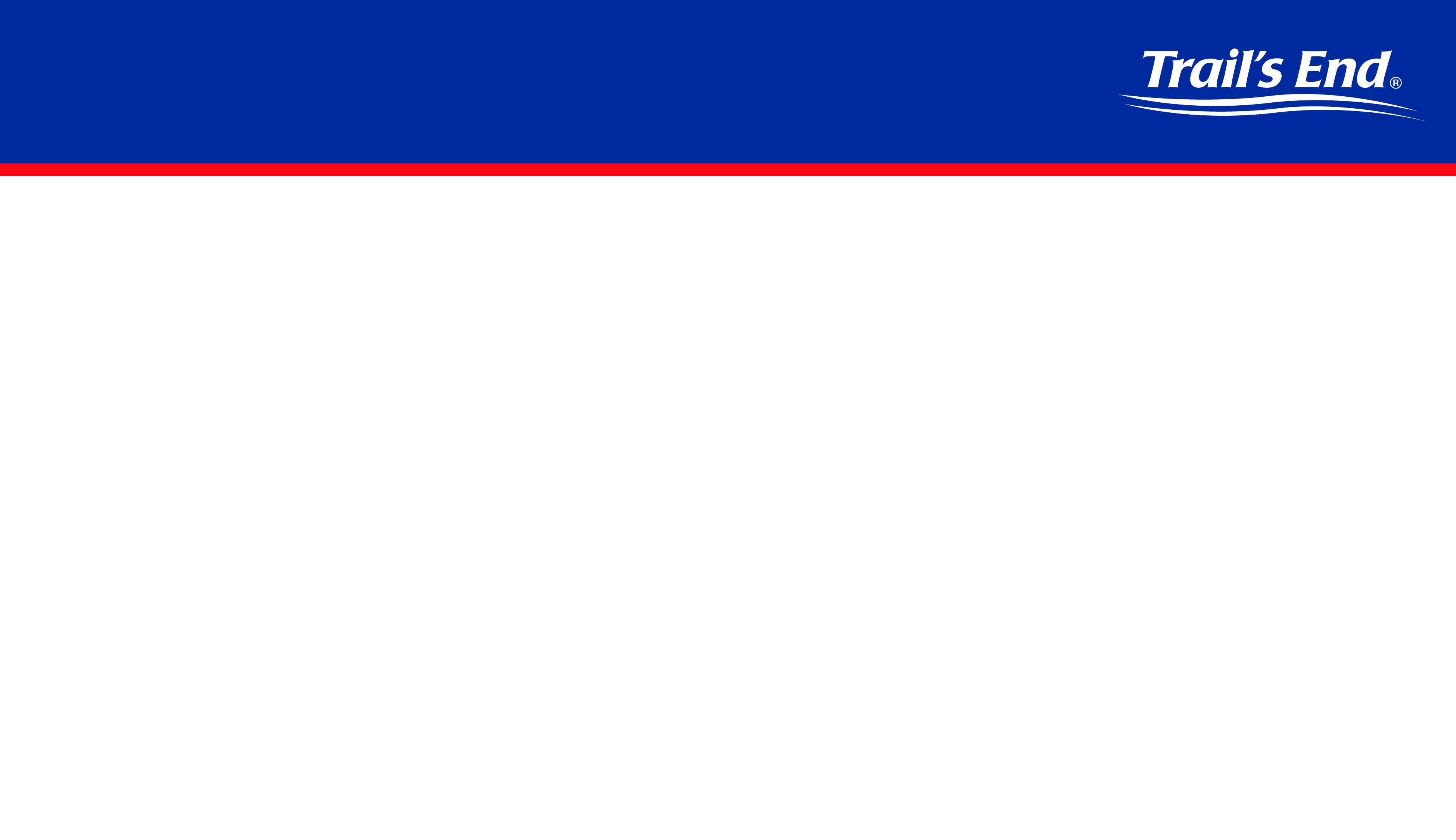 COMMISSION
Traditional (Wagon/Storefront) Sales Commission = 30% with prize program
(33% without prize program)
Online Sales Commission = 30%
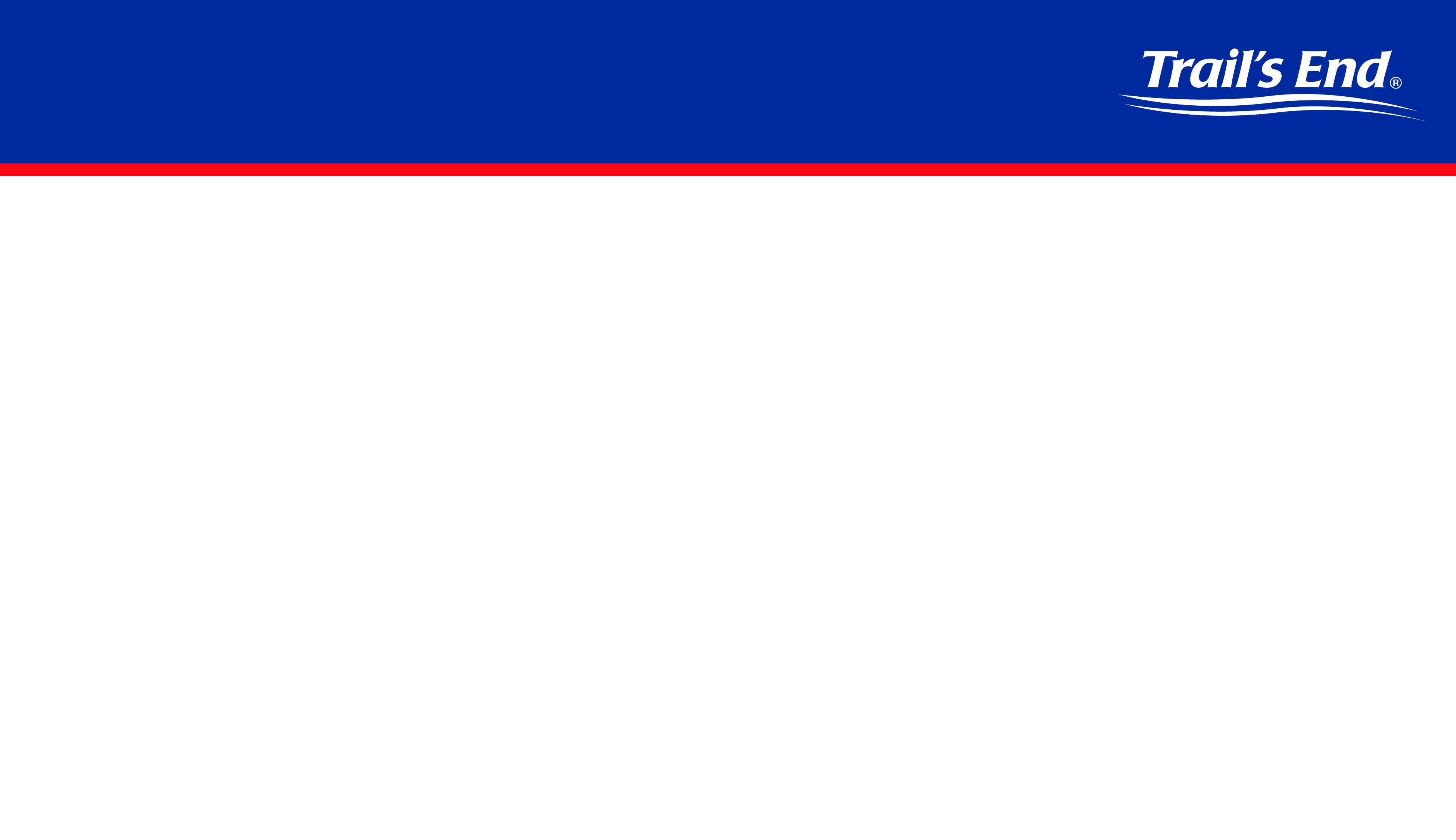 DISTRIBUTION
Del Papa Distribution Facility
6702 Broadway St
Galveston TX 77551
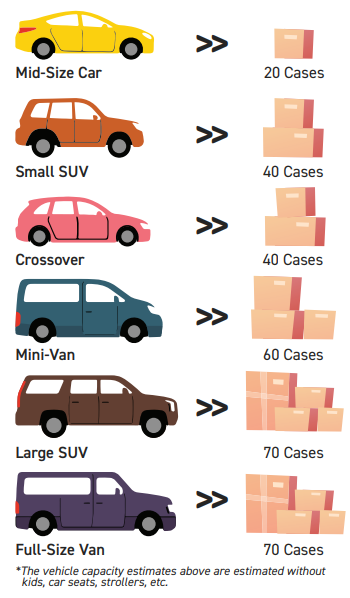 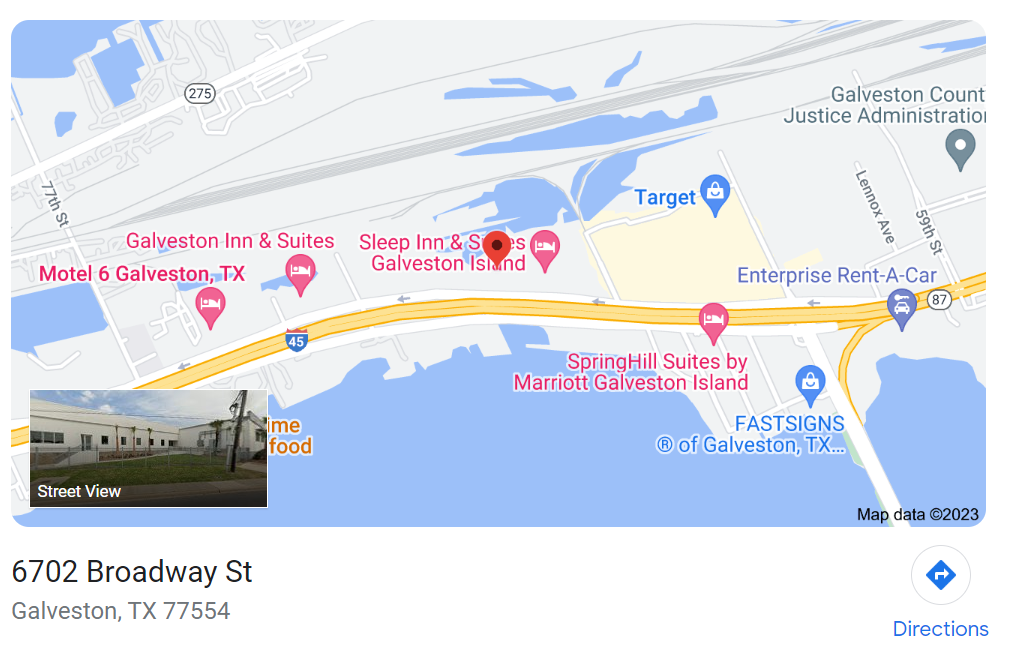 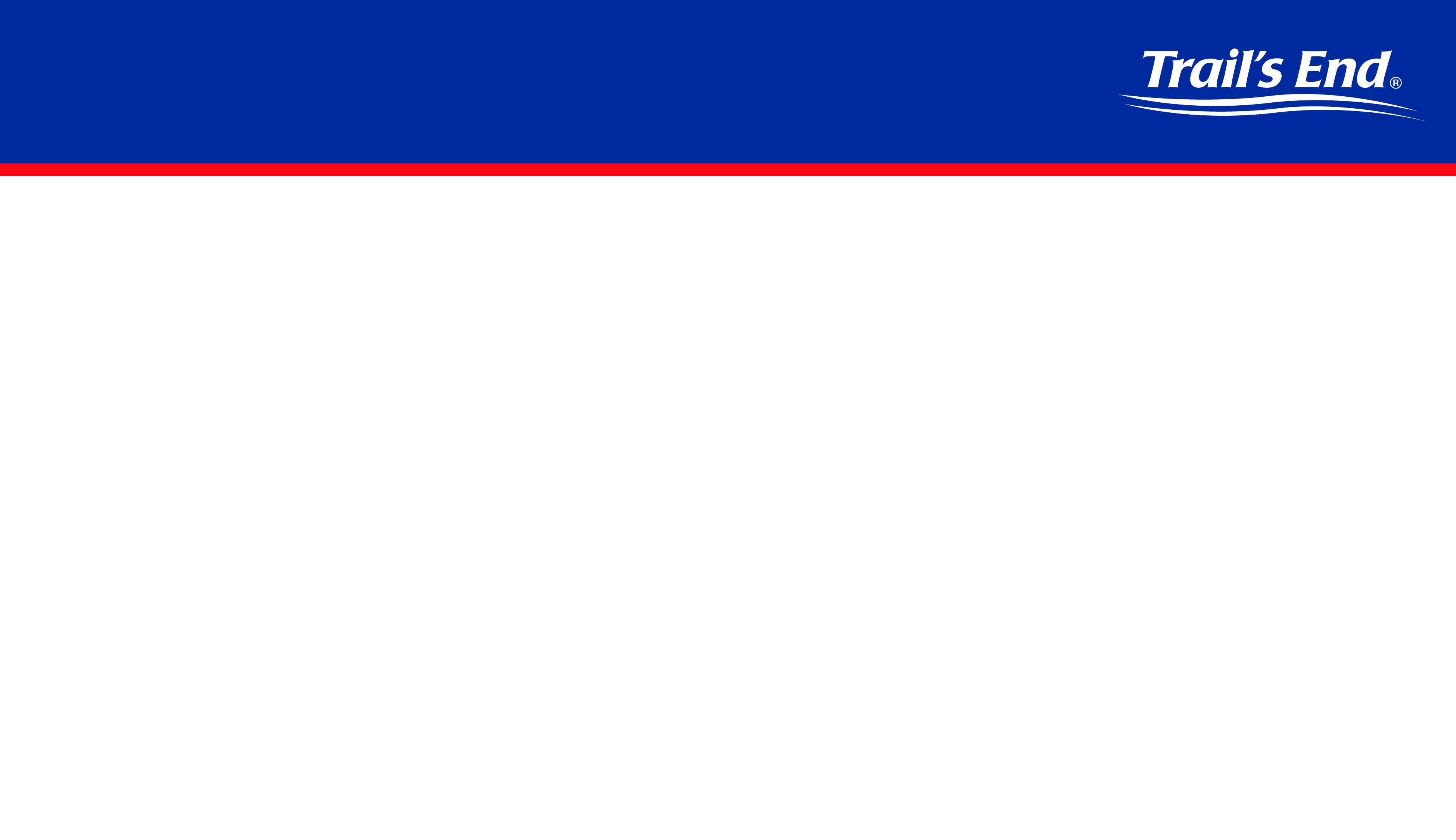 KEY DATES
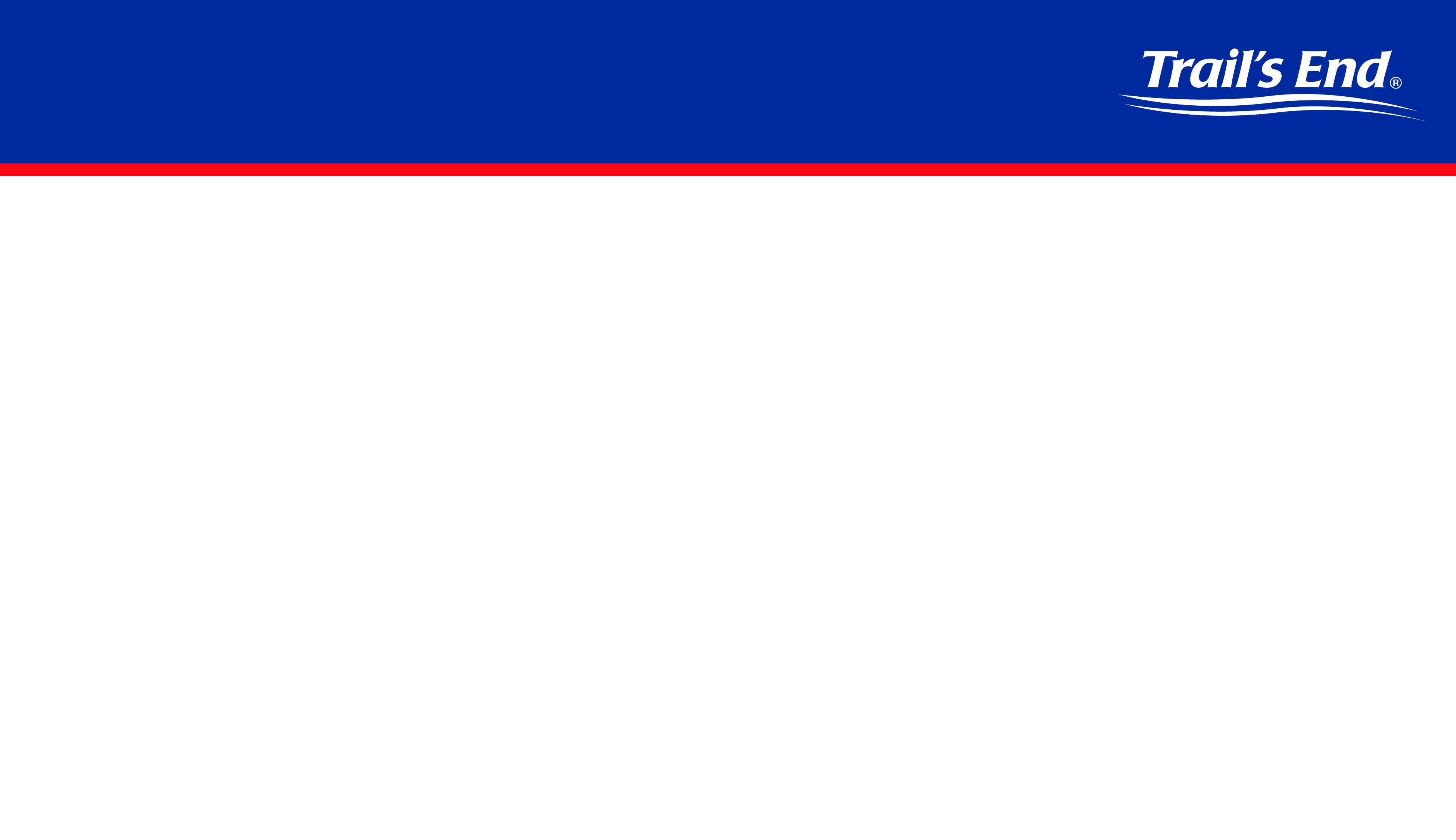 KERNEL CHECKLIST
July/August
October
September
Determine your budget & set your goals
Place an initial order
Attend a Trail’s End Webinar
Join the Trail’s End Facebook Group 
Hold your Unit Kickoff
It’s Cub Scout recruiting season! Register their account to sell popcorn!
Check Council calendar for replenishment opportunities
Communicate with your Unit; progress toward goals, storefront opportunities, key dates, etc.
Motivate your Scouts & Families, i.e., incentives and reminders of what funds do for your unit & Scouts.
Collect cash due from Scouts
Place your final order
Distribute popcorn and ensure deliveries are made
Pay your Council invoice or request your payout
Submit rewards for your Scouts
Celebrate your Success!
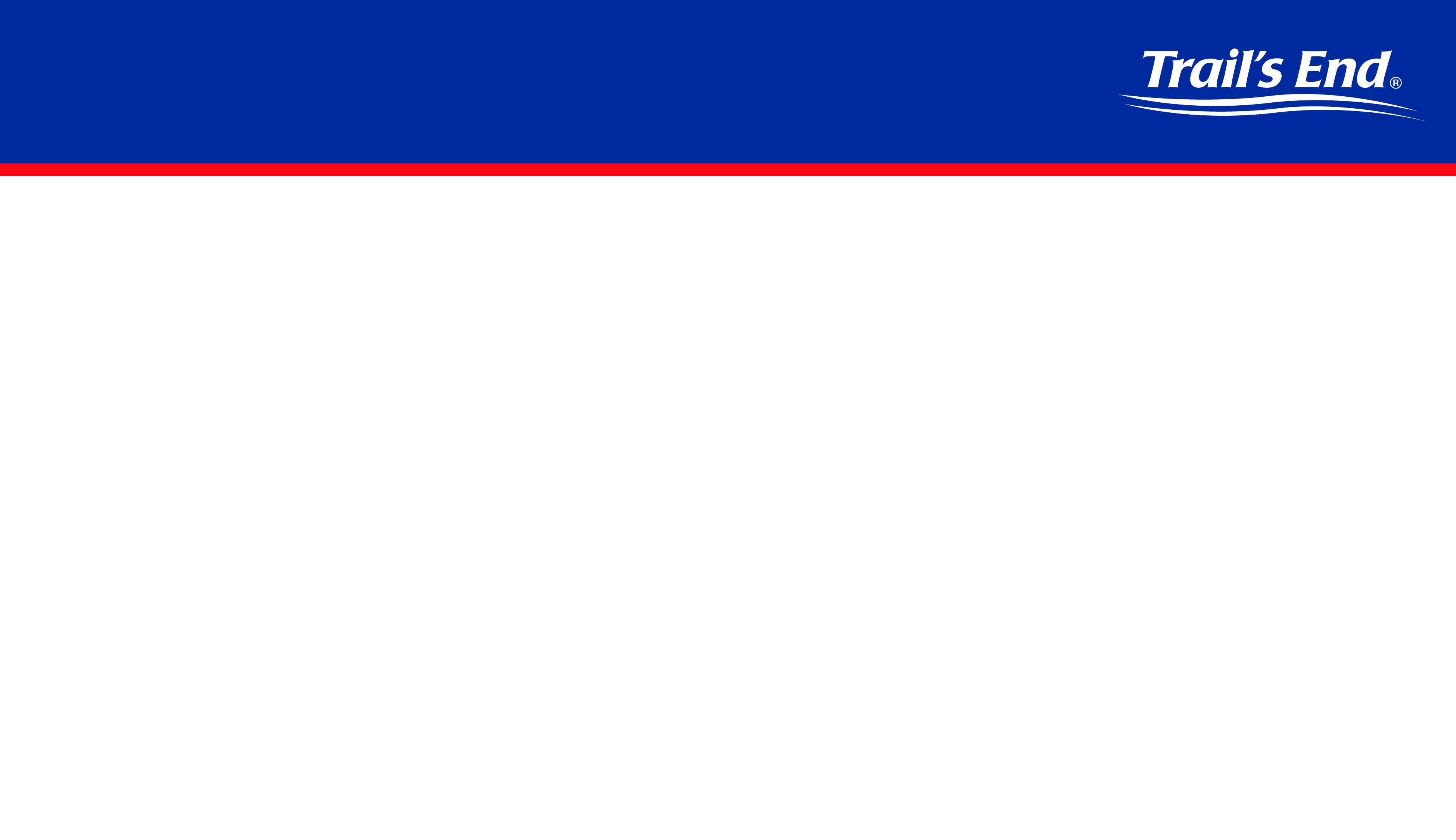 COMMIT YOUR UNIT!
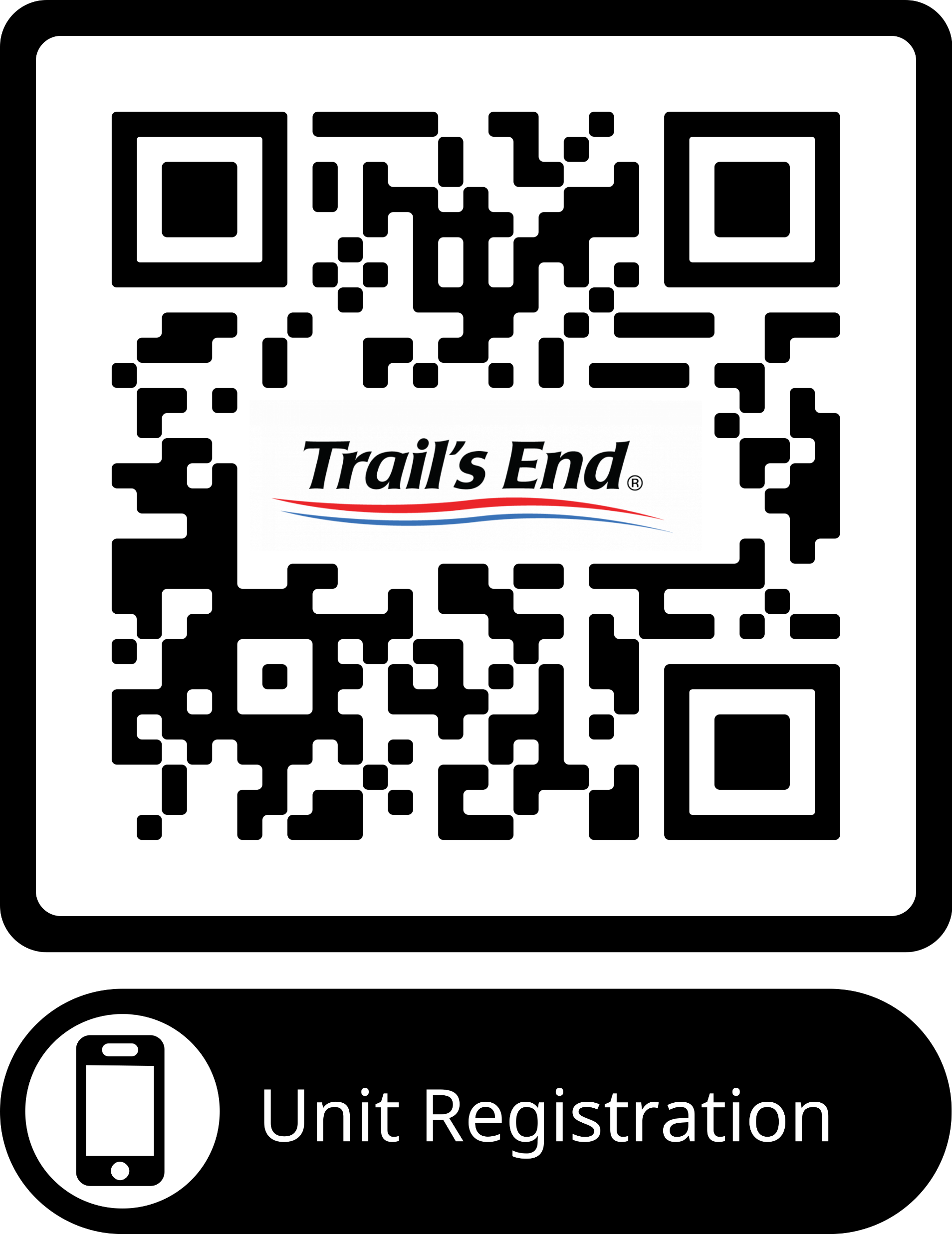 If you have not registered your unit for the Popcorn Sale, please do so today!

www.trails-end.com/unit-registration
Agenda
Products
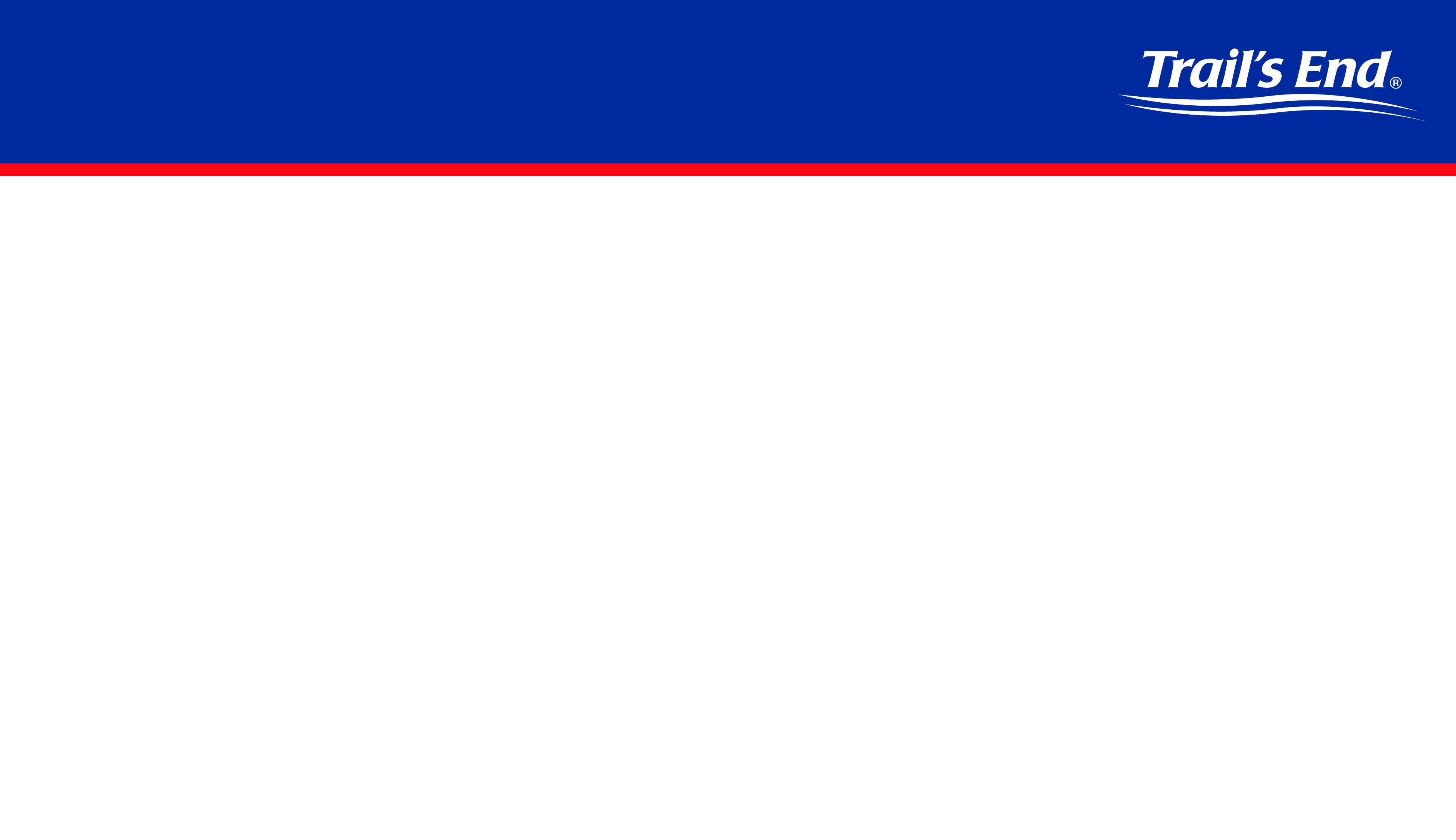 HAVE QUESTIONS?
GET ANSWERS
Council Contacts
Kelly Meacham
   kelly.meacham@scouting.org
706.766.4755
Diandra “Dee” Ongso
diandra.ongso@scouting.org
409.744.5206
Trail’s End Support

Join Unit Leader Popcorn Community Group
Text FACEBOOK to 62771

Join Scout Parent Facebook Group
Text PARENTFB to 62771

Visit our FAQ’s
https://support.trails-end.com
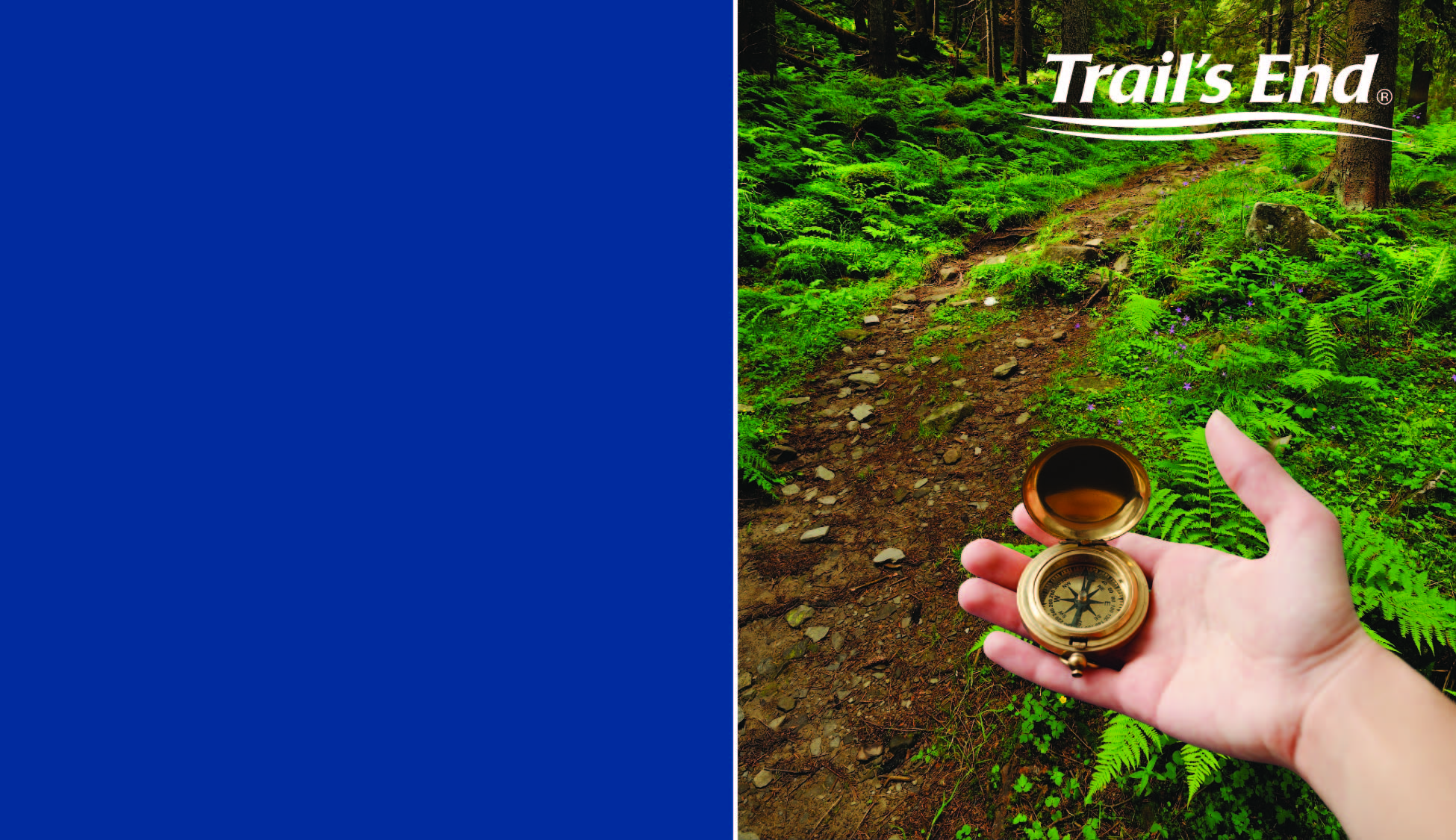 THANK YOU!